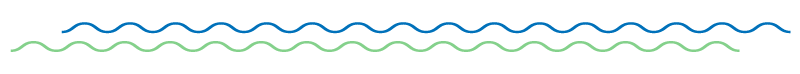 OS GRANDES SIMULADORES EM DERMATOPATOLOGIA
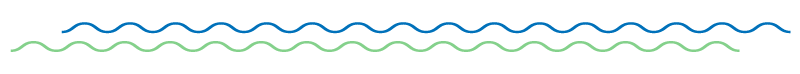 JOSIE BISI
Patologia da Pele – Lab Paulo Azevedo/Pardini – Lab Ruth Brazão
Declaração de Conflito de InteresseDisclosure of Relevant Financial Relationships
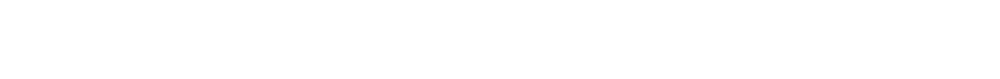 Dr(a). Josie Bisi afirma não ter conflito de interesse a declarar
Dr. Josie Bisi declares she has no conflict of interest to disclose

Exigência da RDC Nº 96/08 da ANVISA
Case for diagnosis
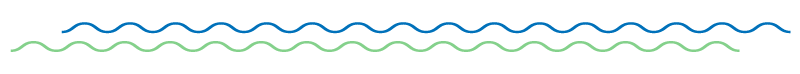 MALE, 29 years old
For 6 months, erythematous macule, with irregular contours, on the lateral aspect of the left knee.
No growth or regression.
HISTOPATHOLOGY
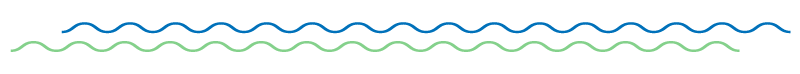 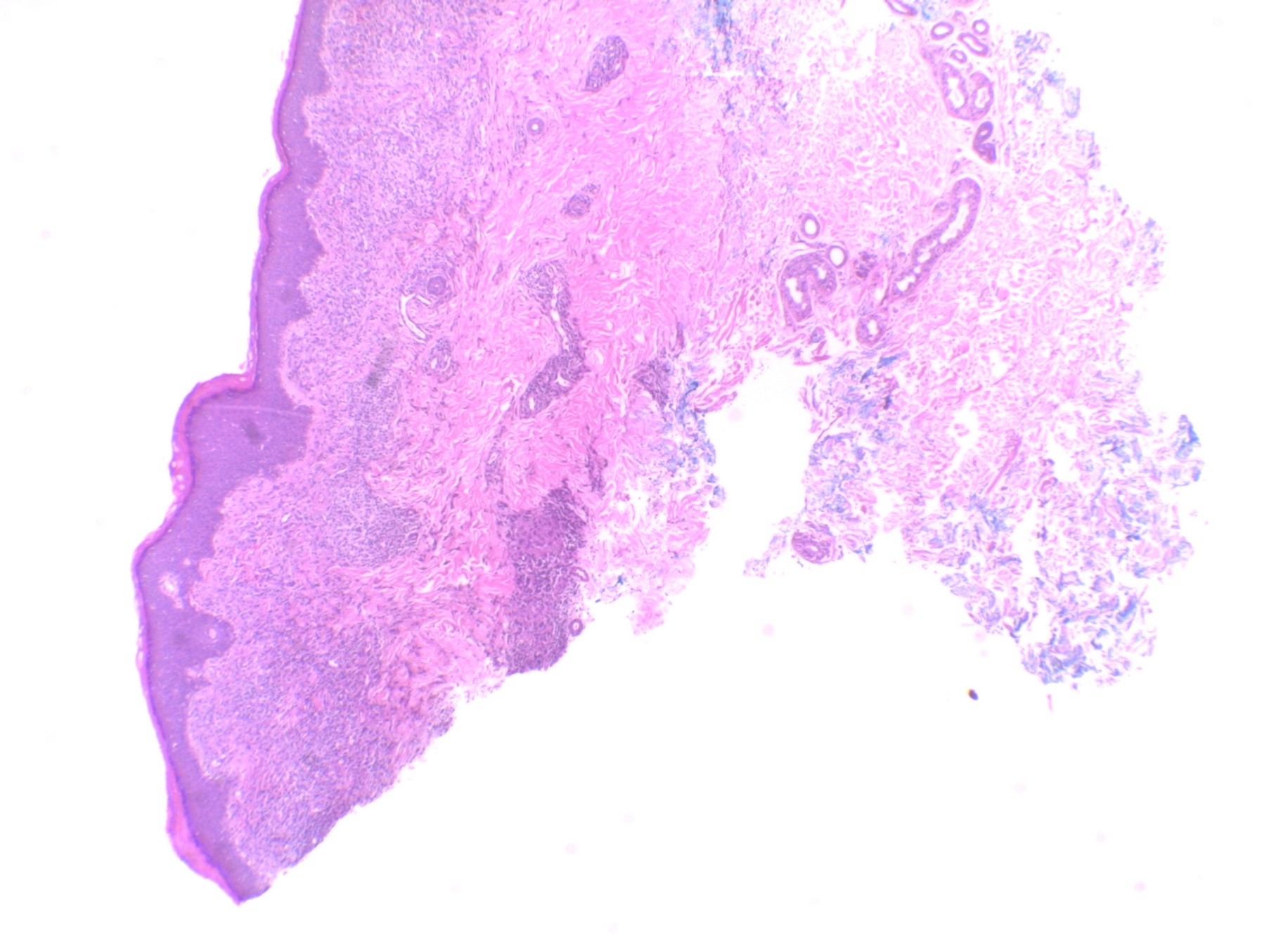 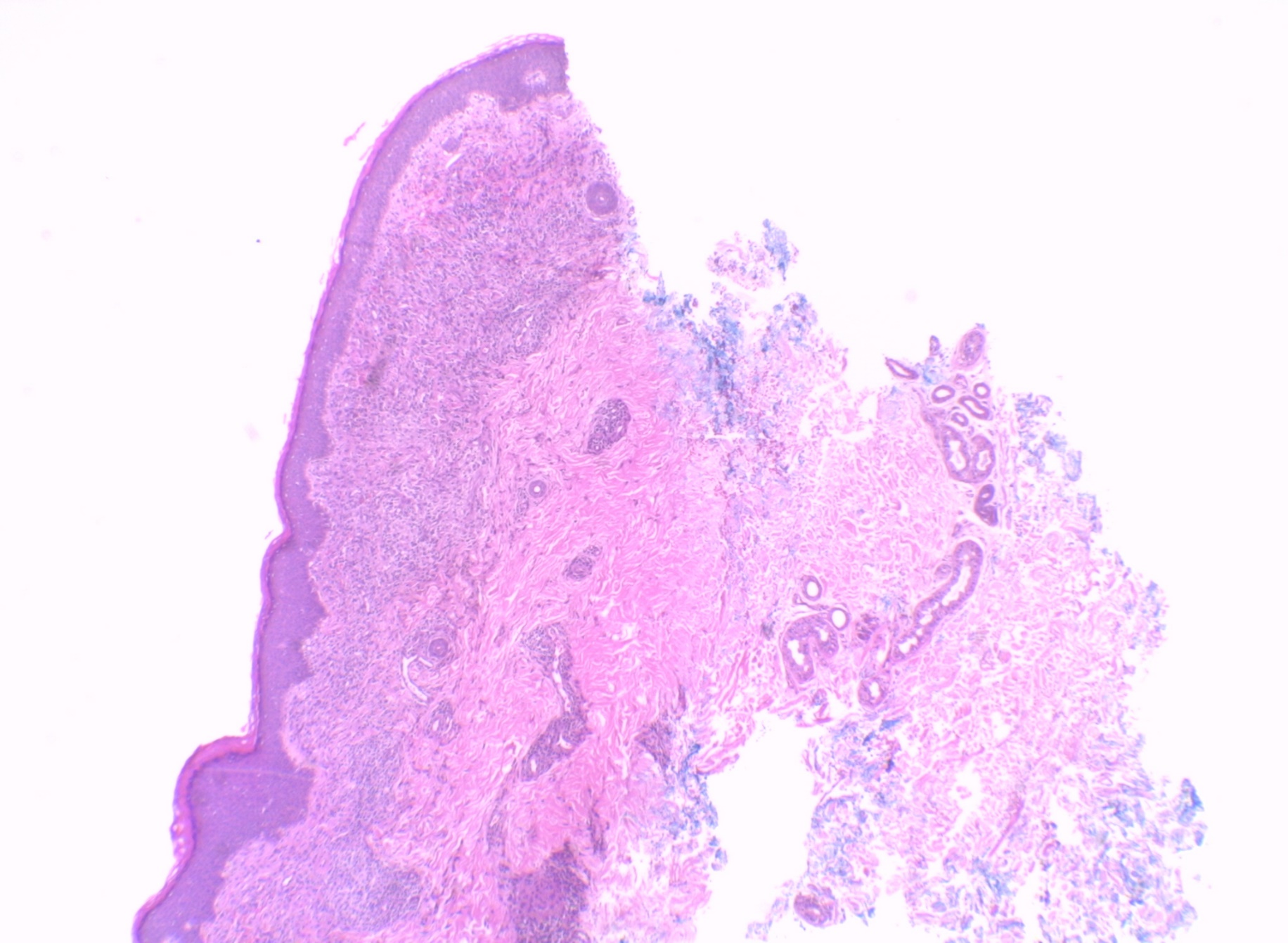 HISTOPATHOLOGY
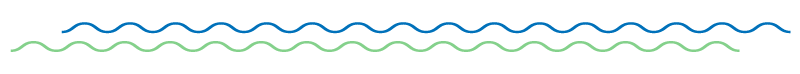 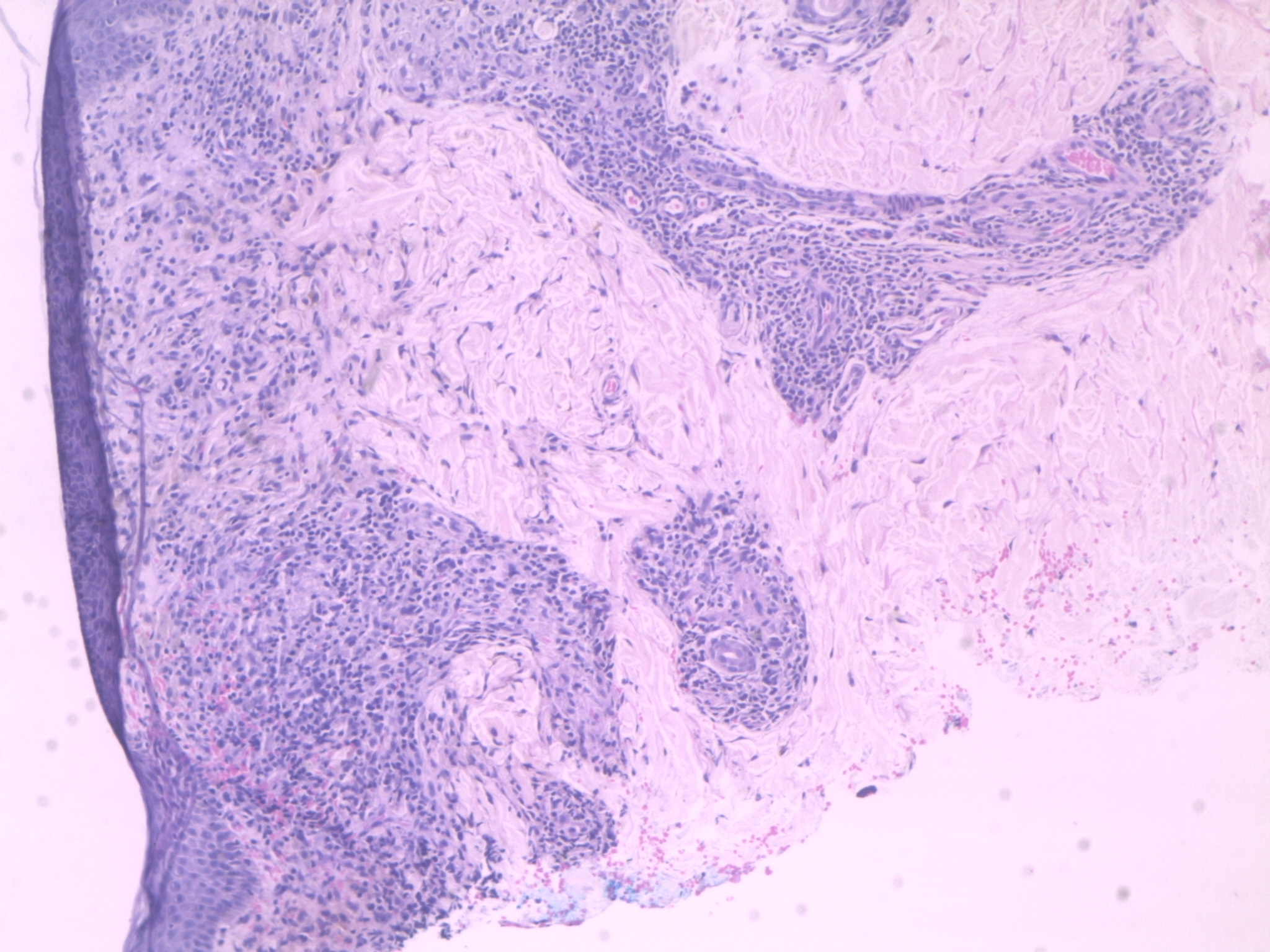 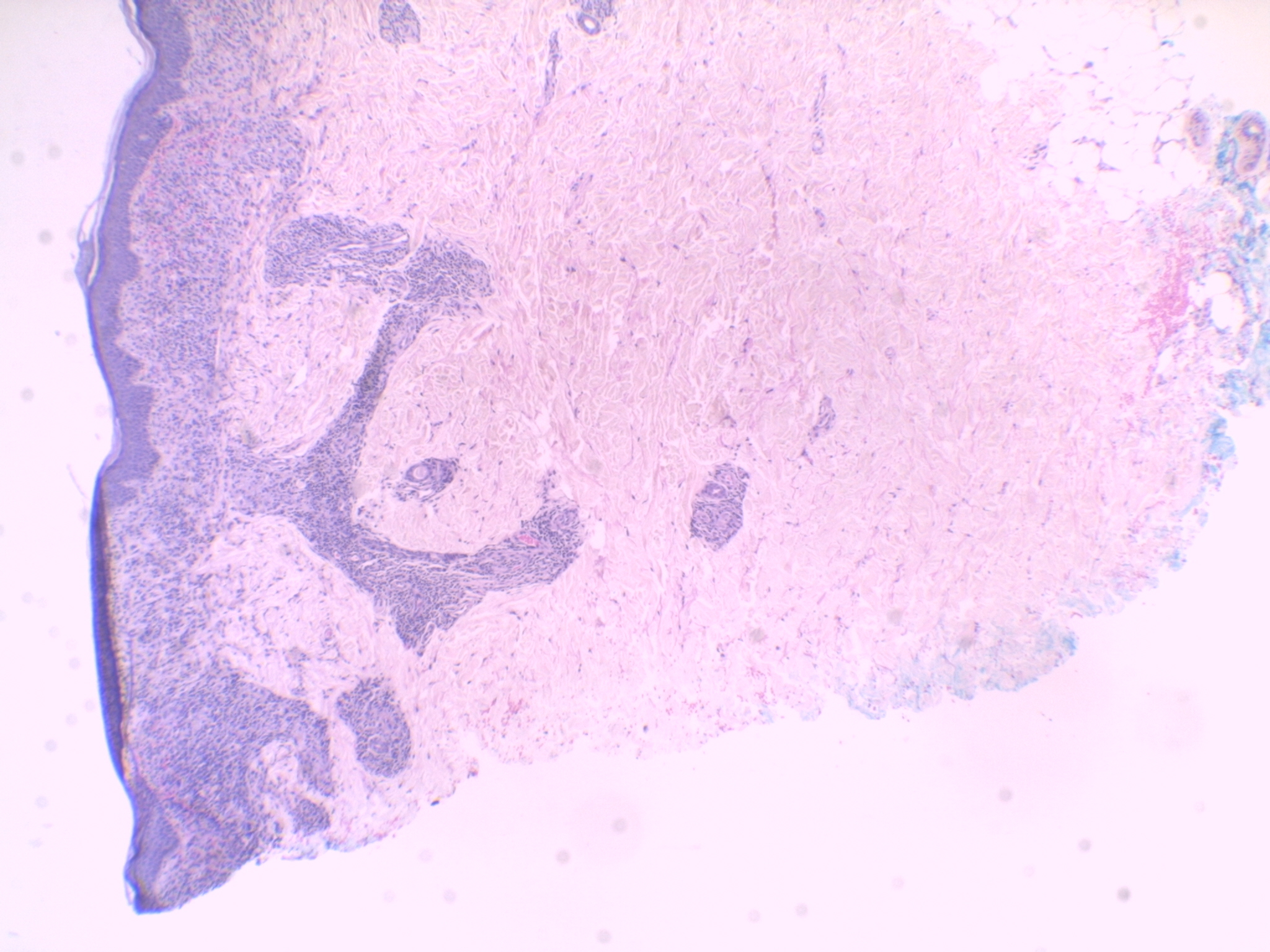 HISTOPATHOLOGY
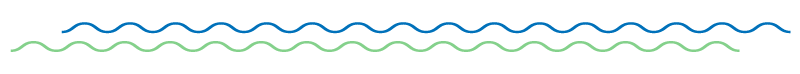 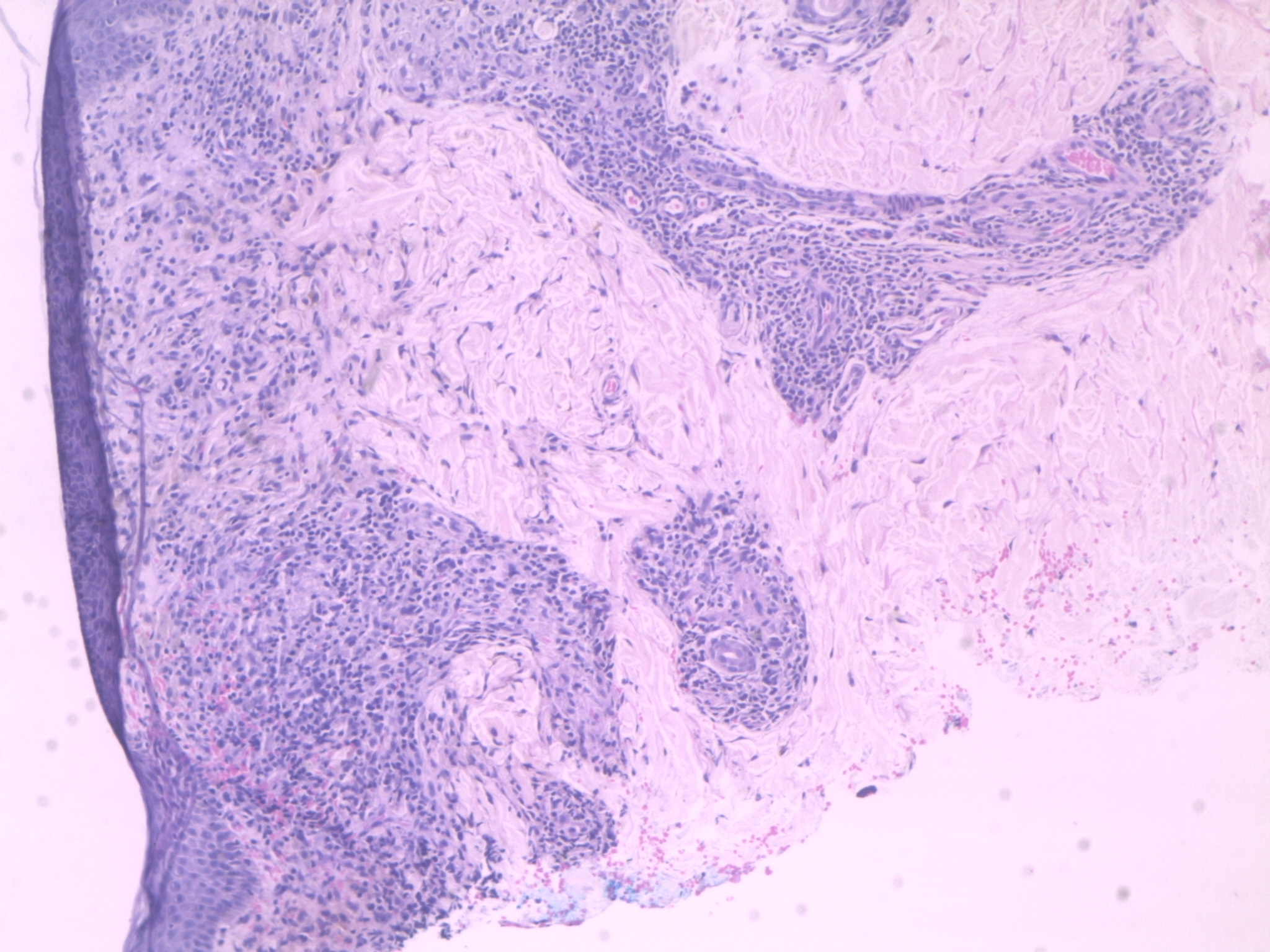 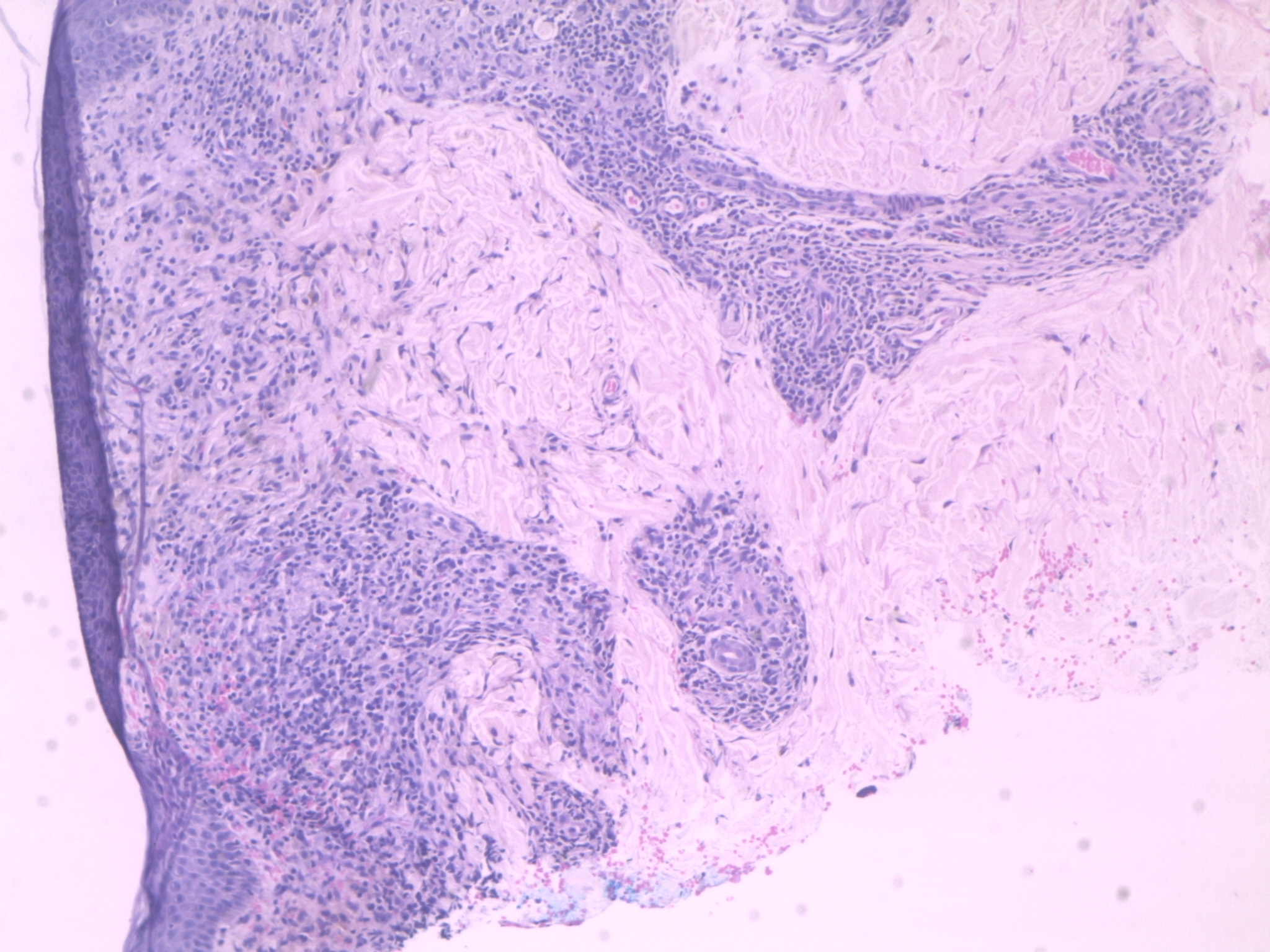 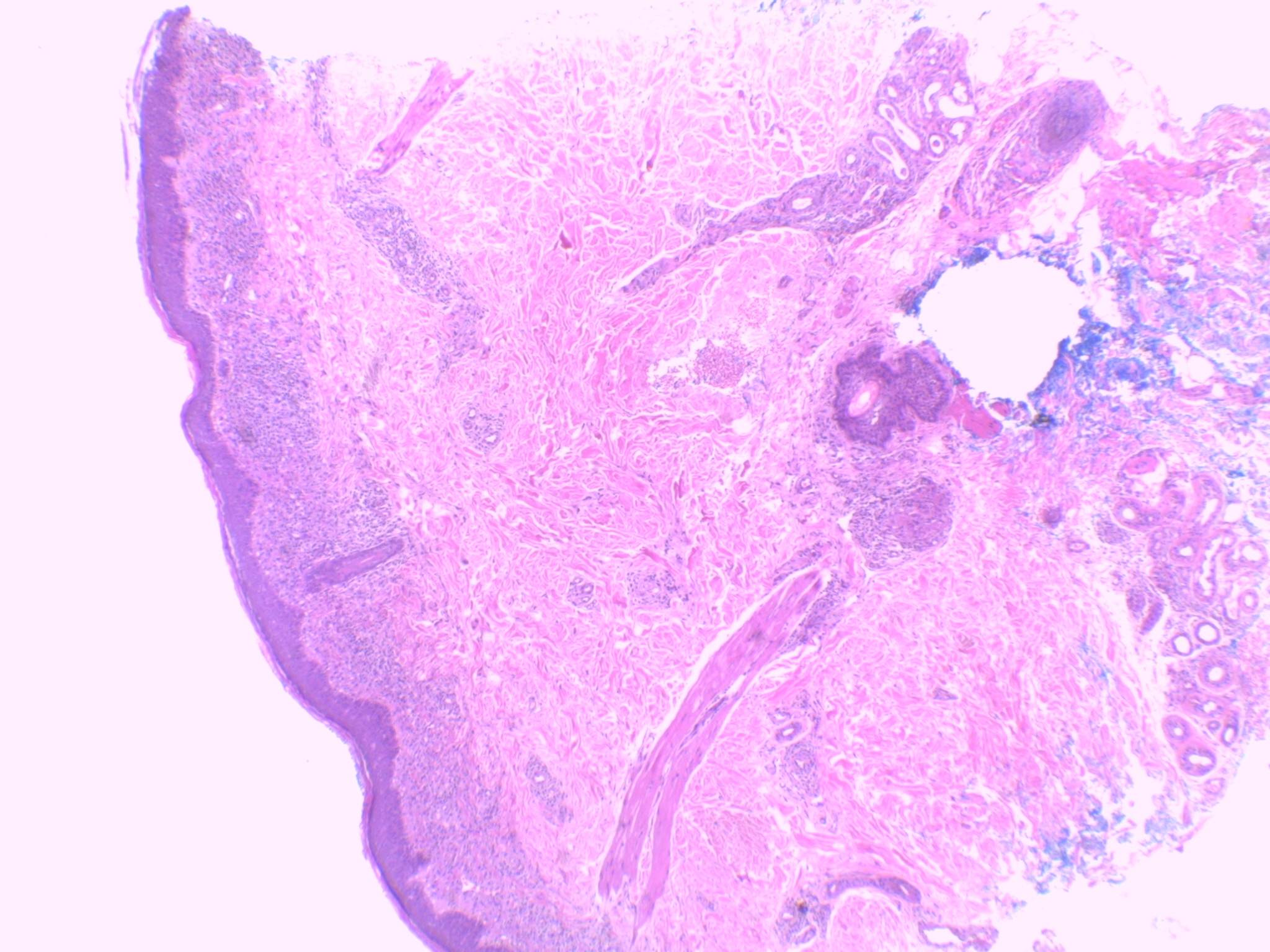 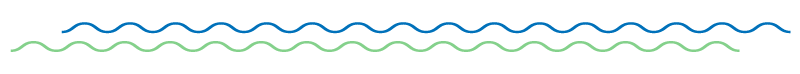 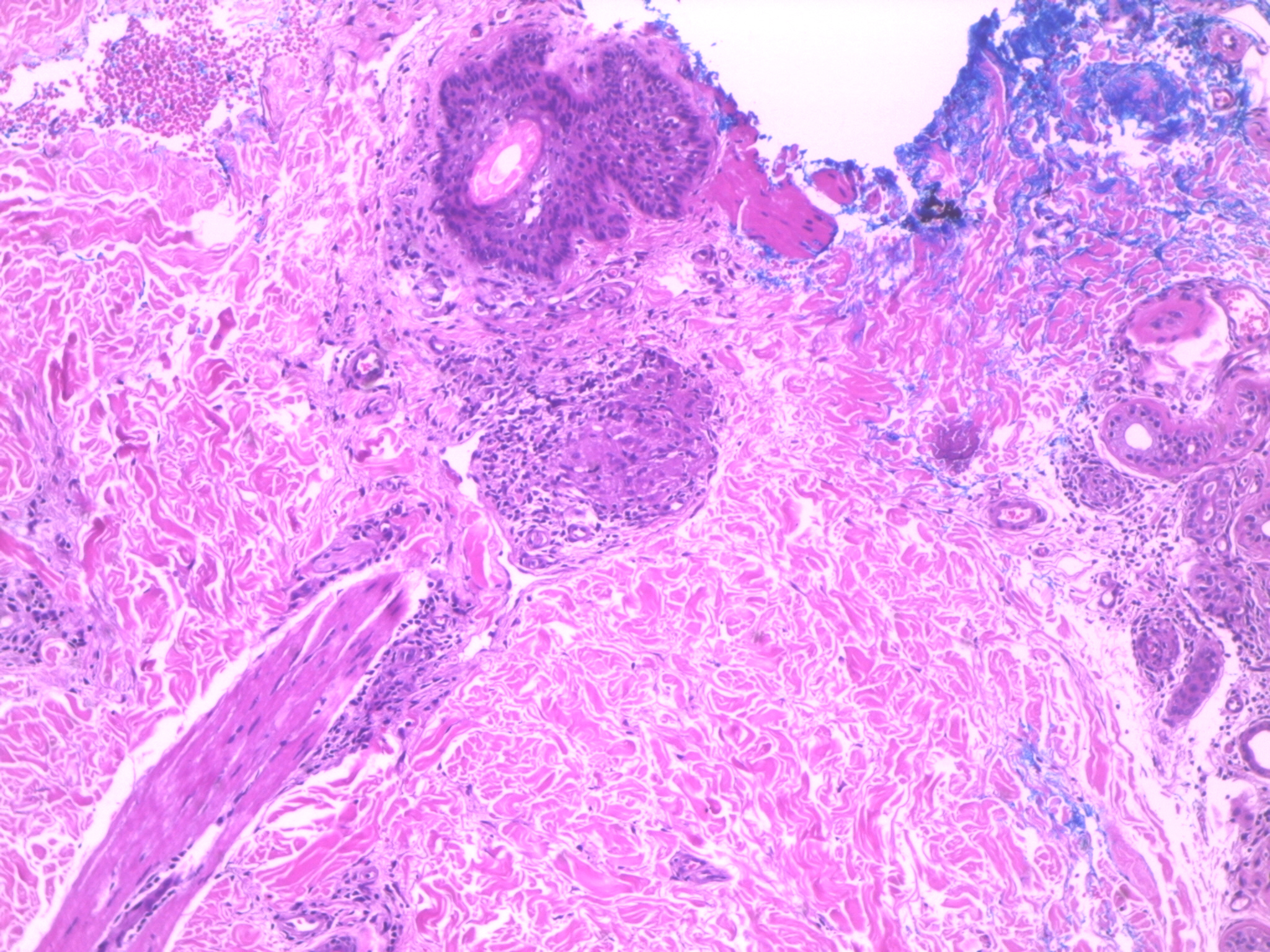 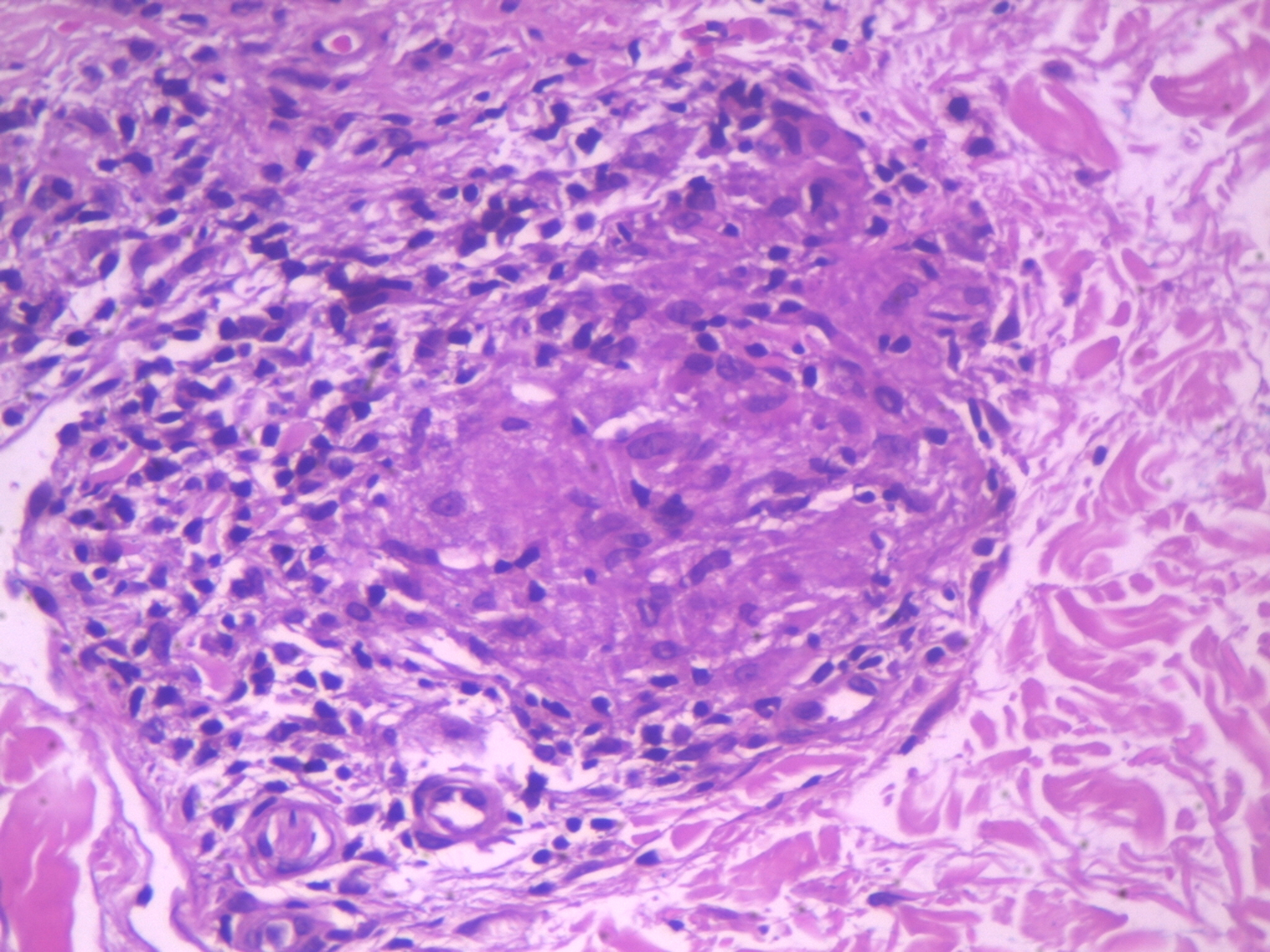 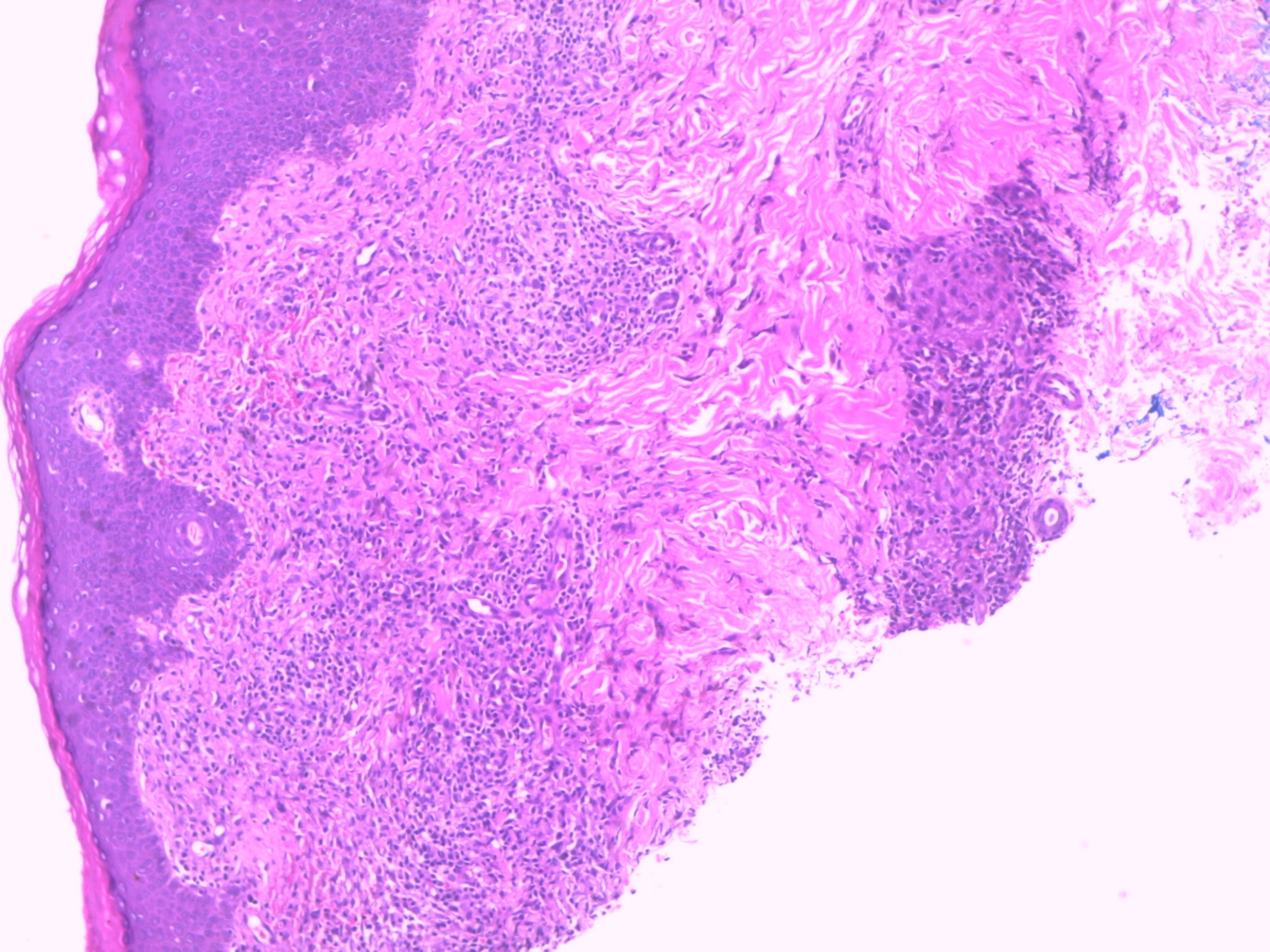 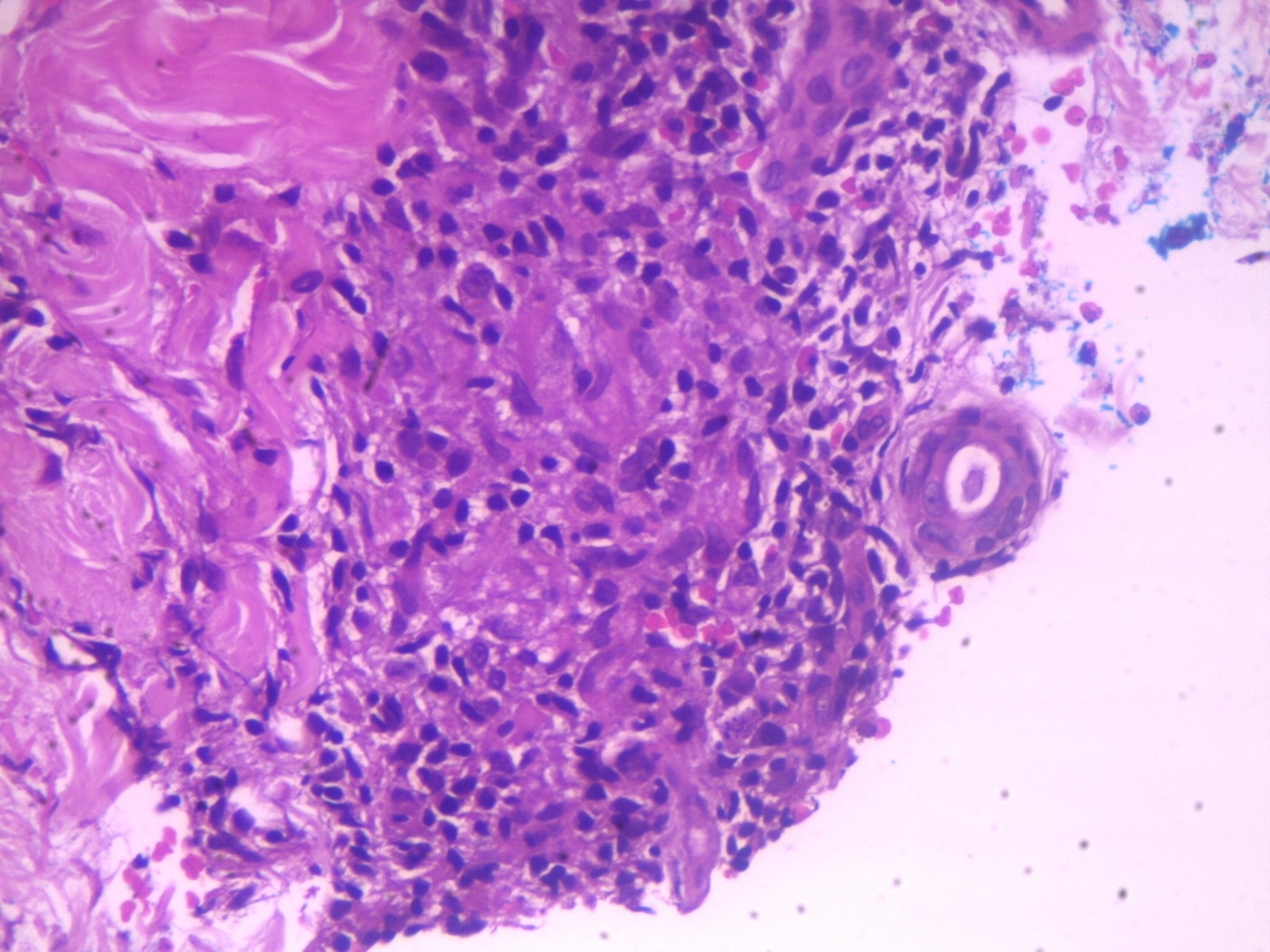 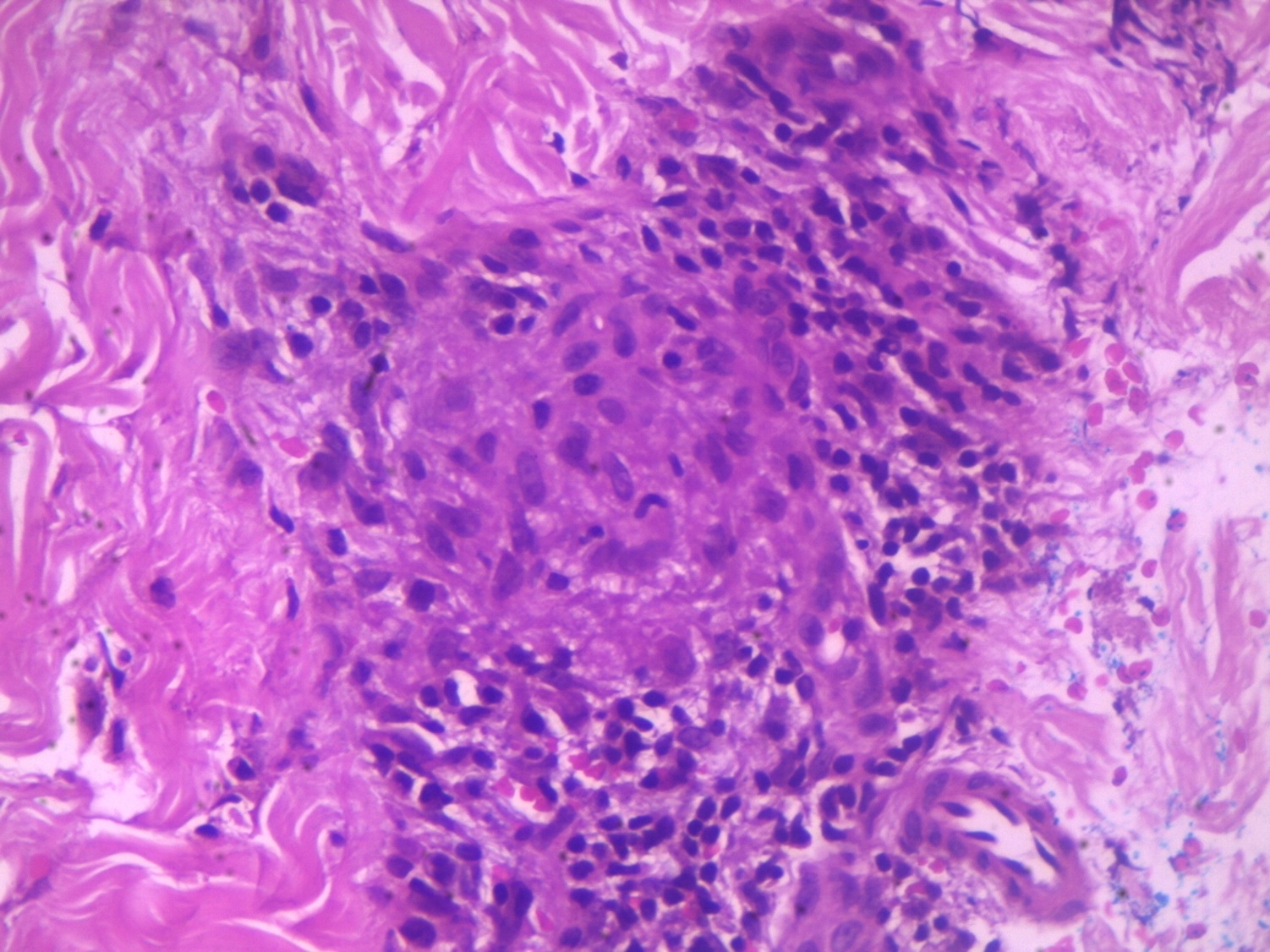 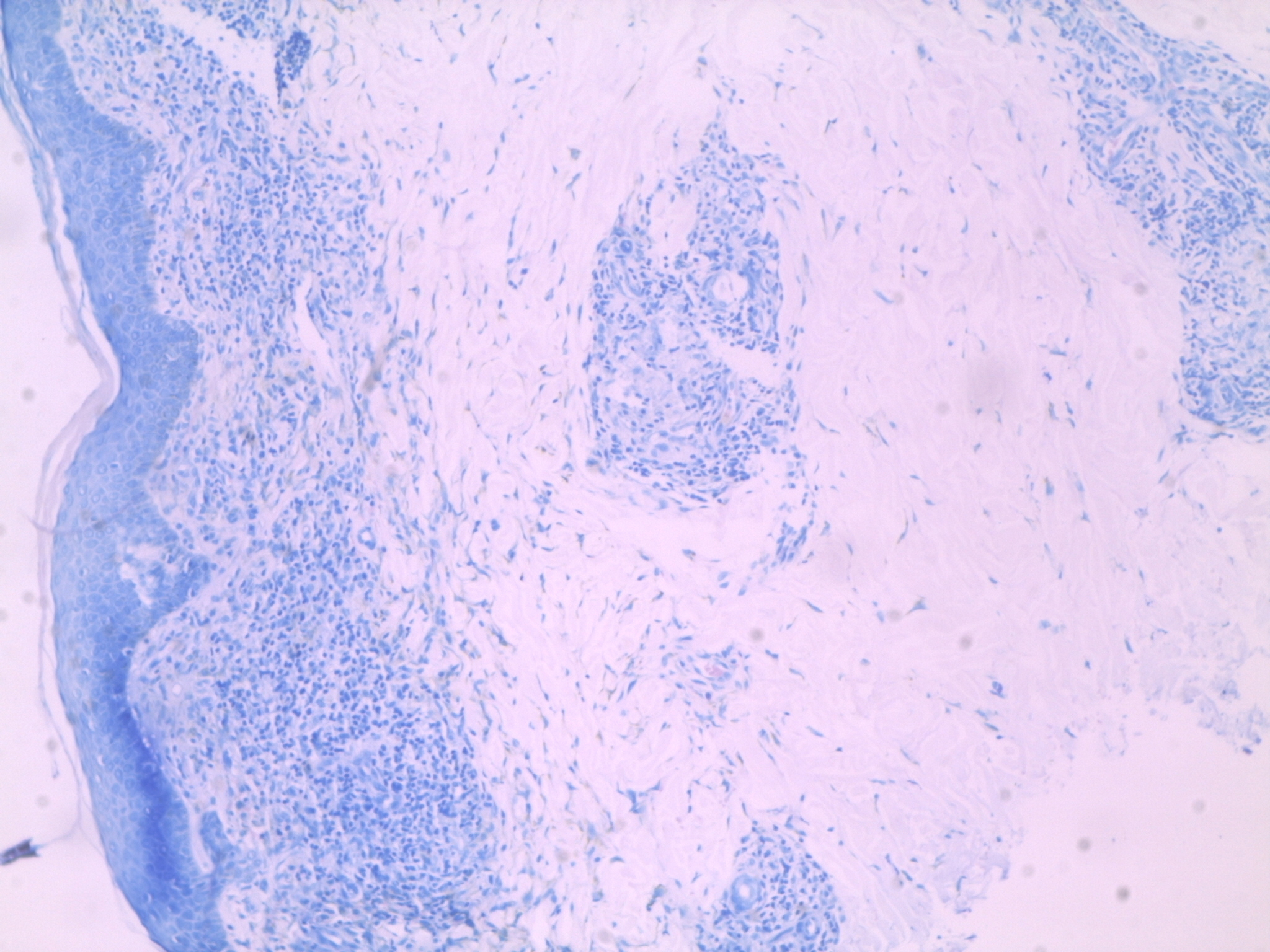 FITE-FARACO - NEGATIVE
For 6 months, erythematous macule, with irregular contours, on the lateral aspect of the left knee.
DERMATITE GRANULOMATOSA SUPERFICIAL E PROFUNDA COM ENVOLVIMENTO DE ANEXOS CUTÂNEOS

GRANULOMATOUS DERMATITIS, SUPERFICIAL AND DEEP, WITH INVOLVEMENT OF SKIN ANNEXES
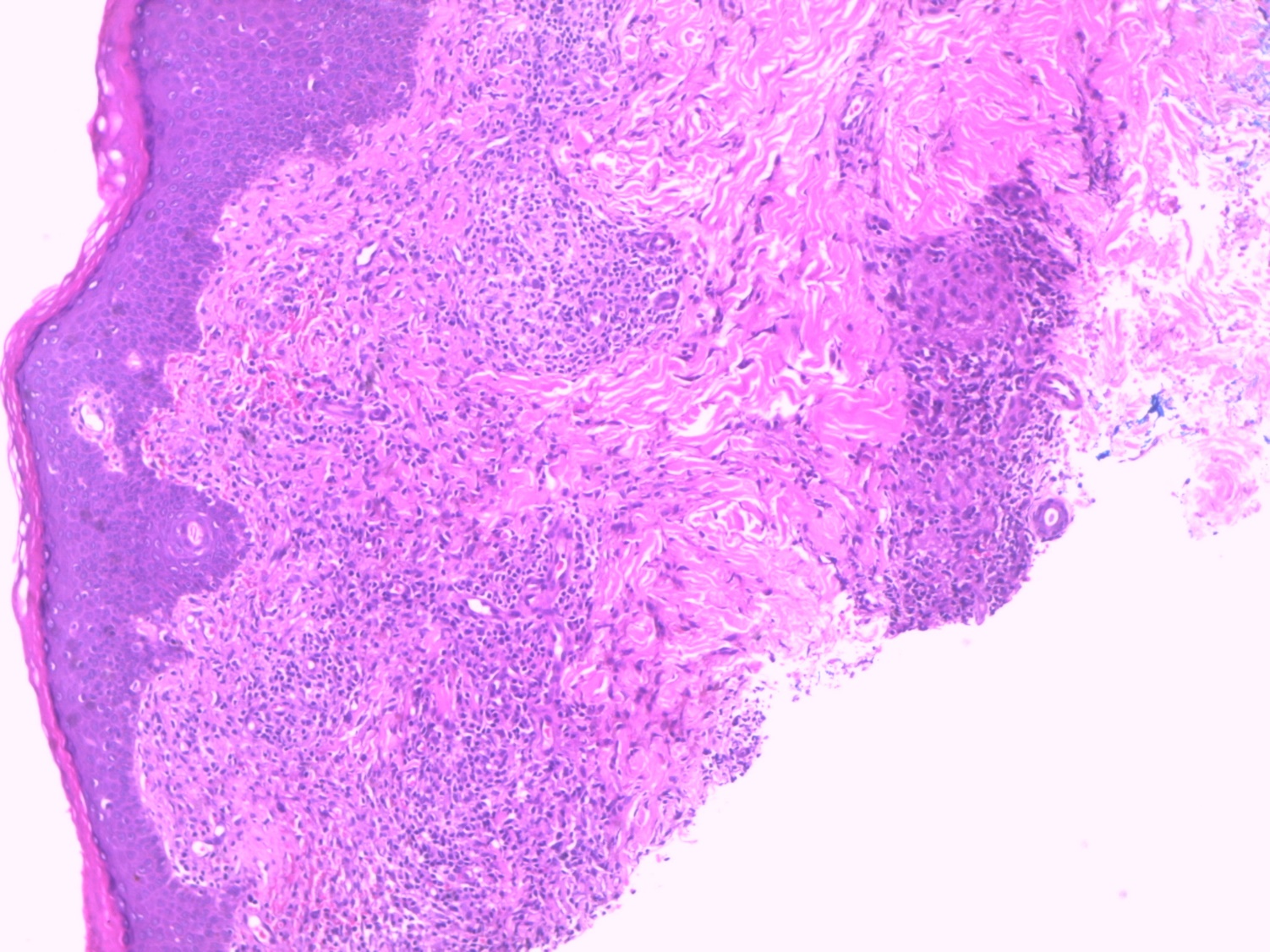 LEPROSY?
But something is disconcerting...
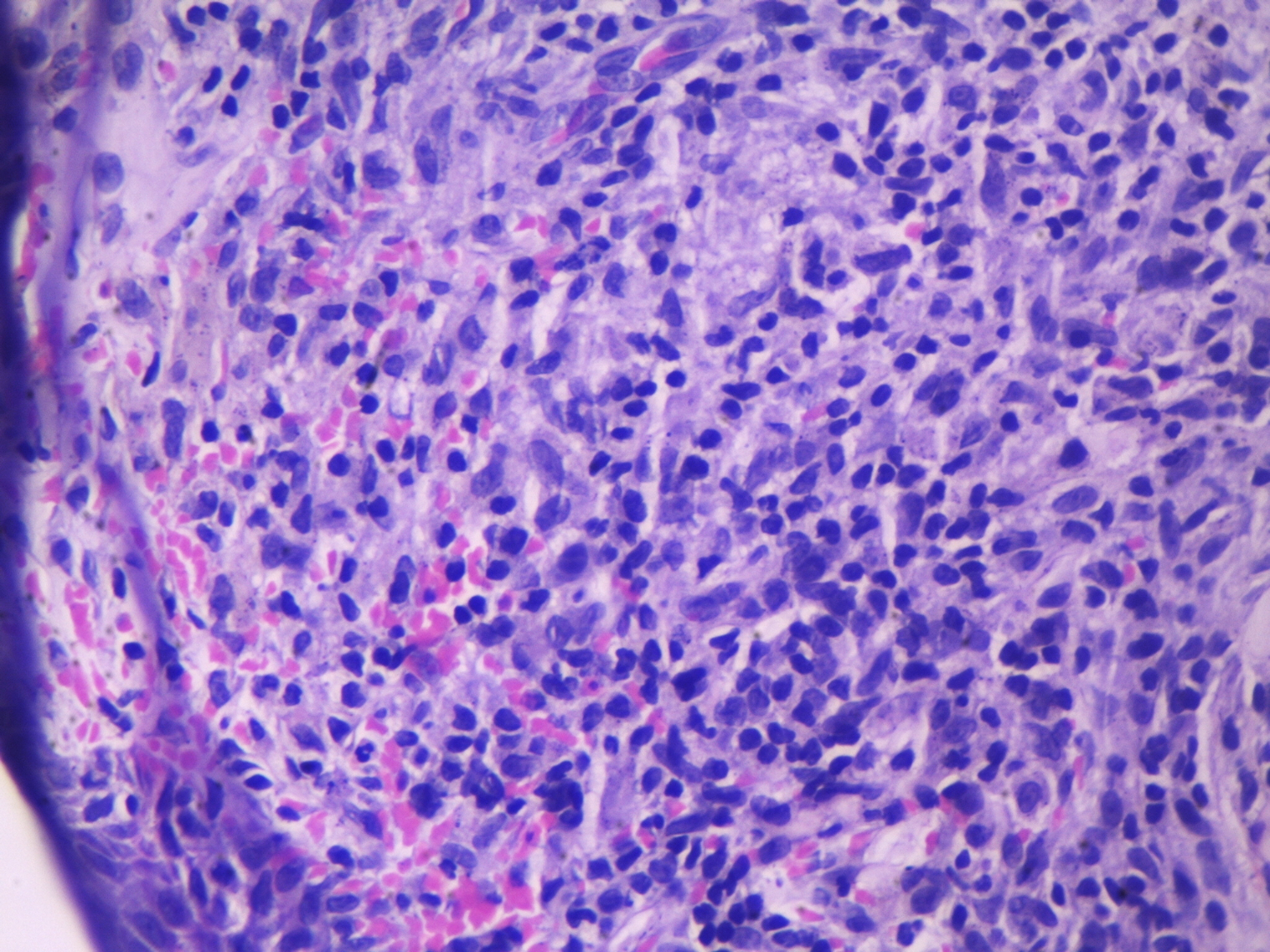 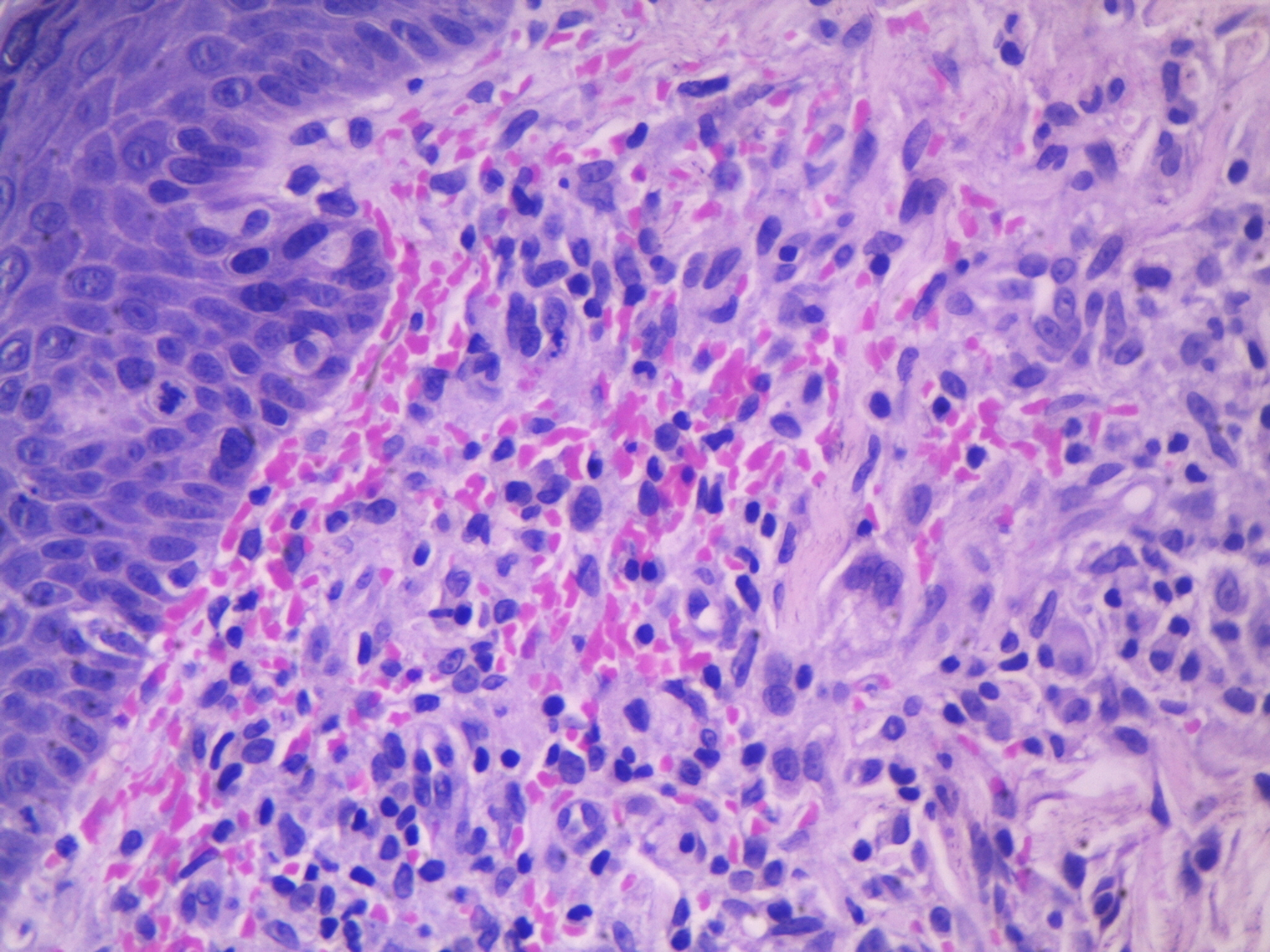 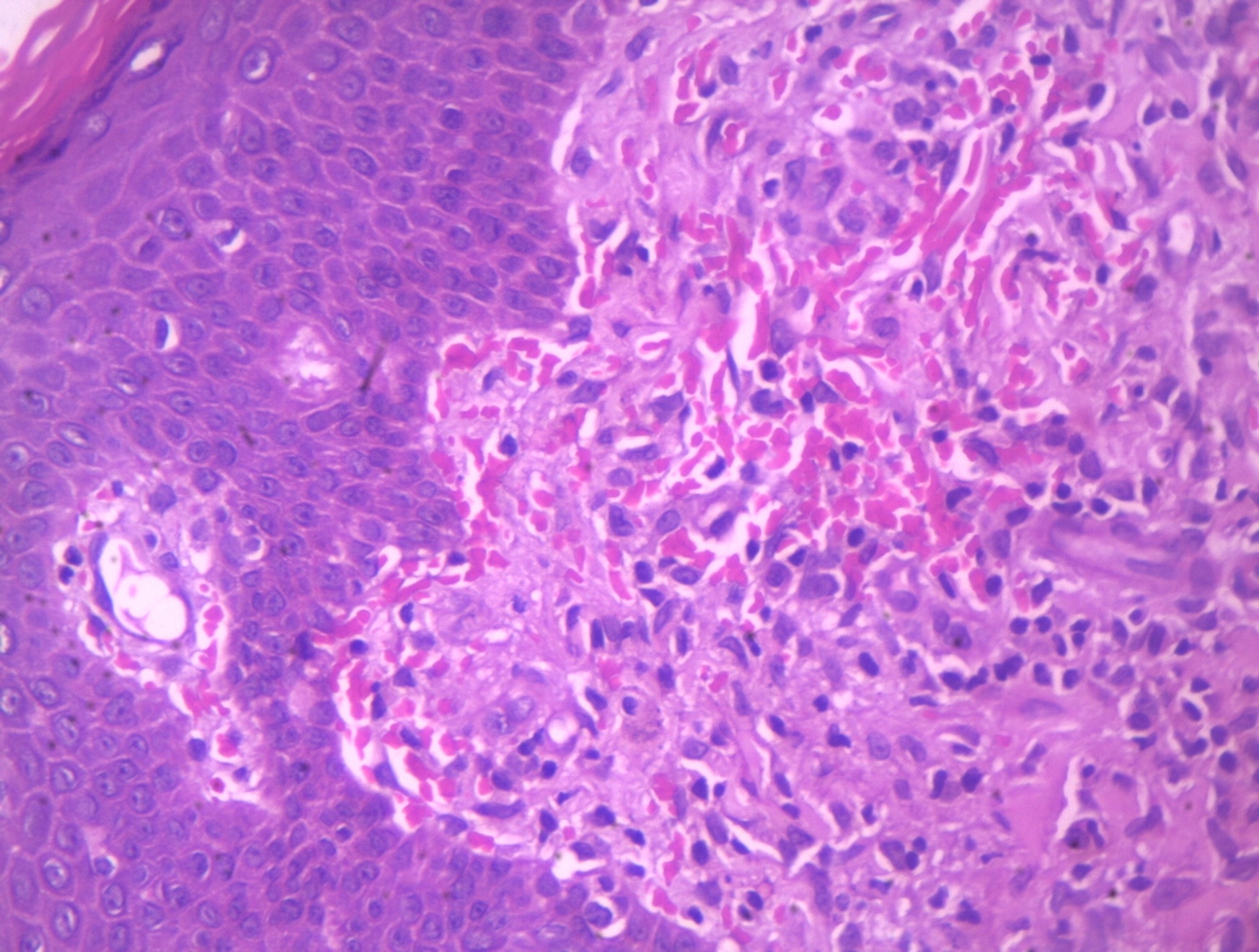 EXTRAVASAMENTO ERITROCITÁRIO NA DERME PAPILAR

ERYTHROCYTE EXTRAVASATION IN THE PAPILLARY DERMIS
Maybe I can get a little more information…
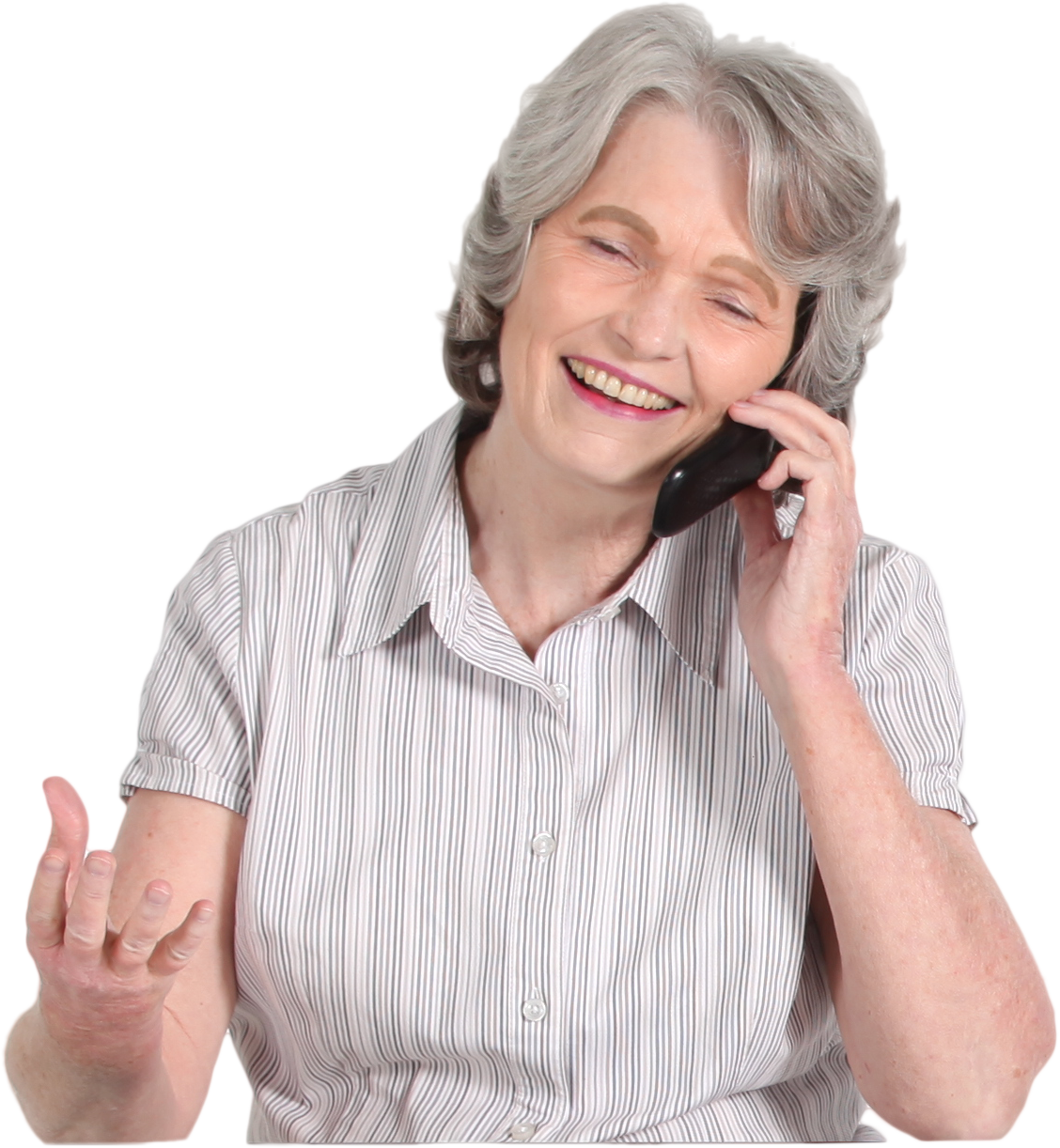 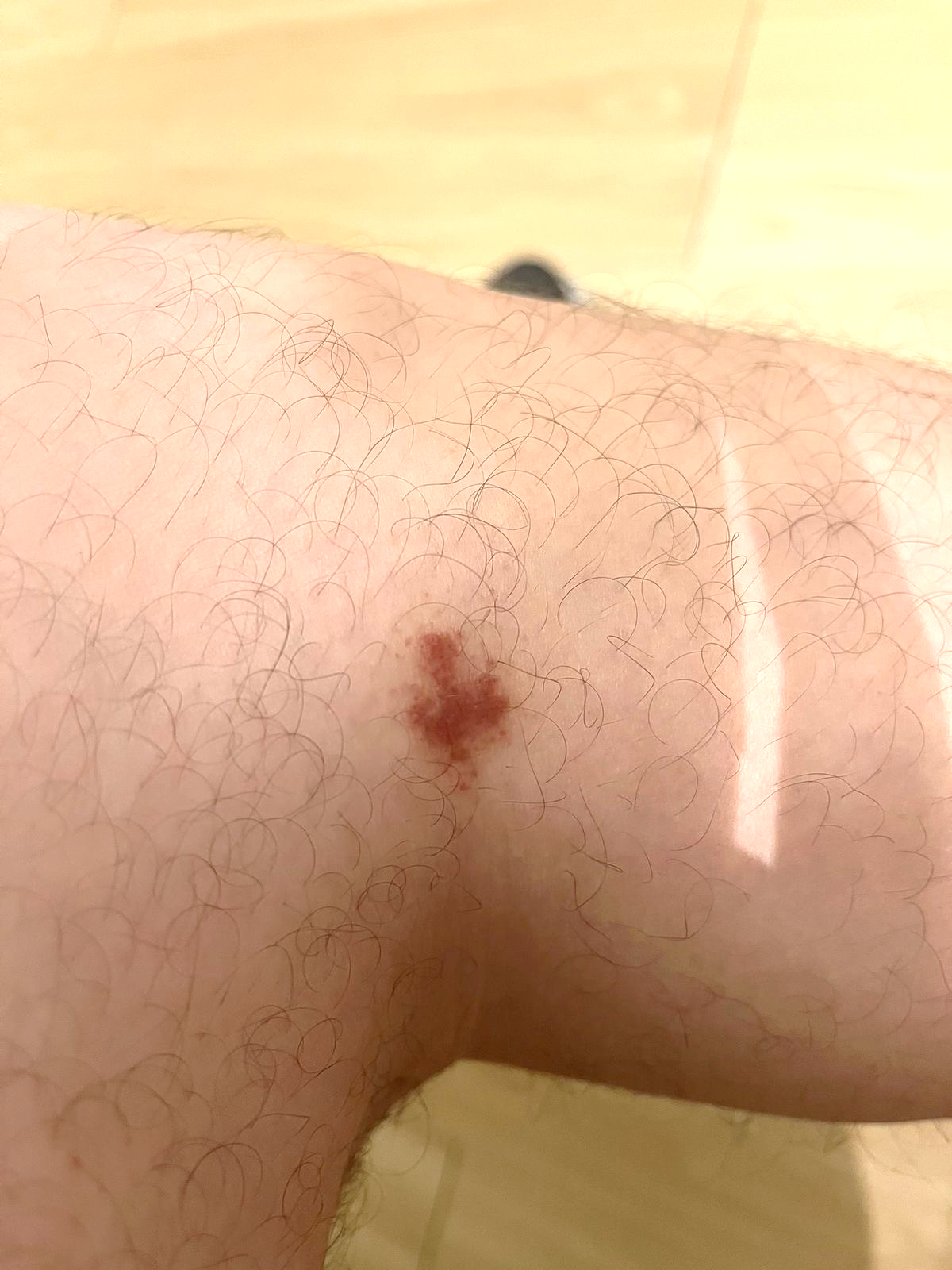 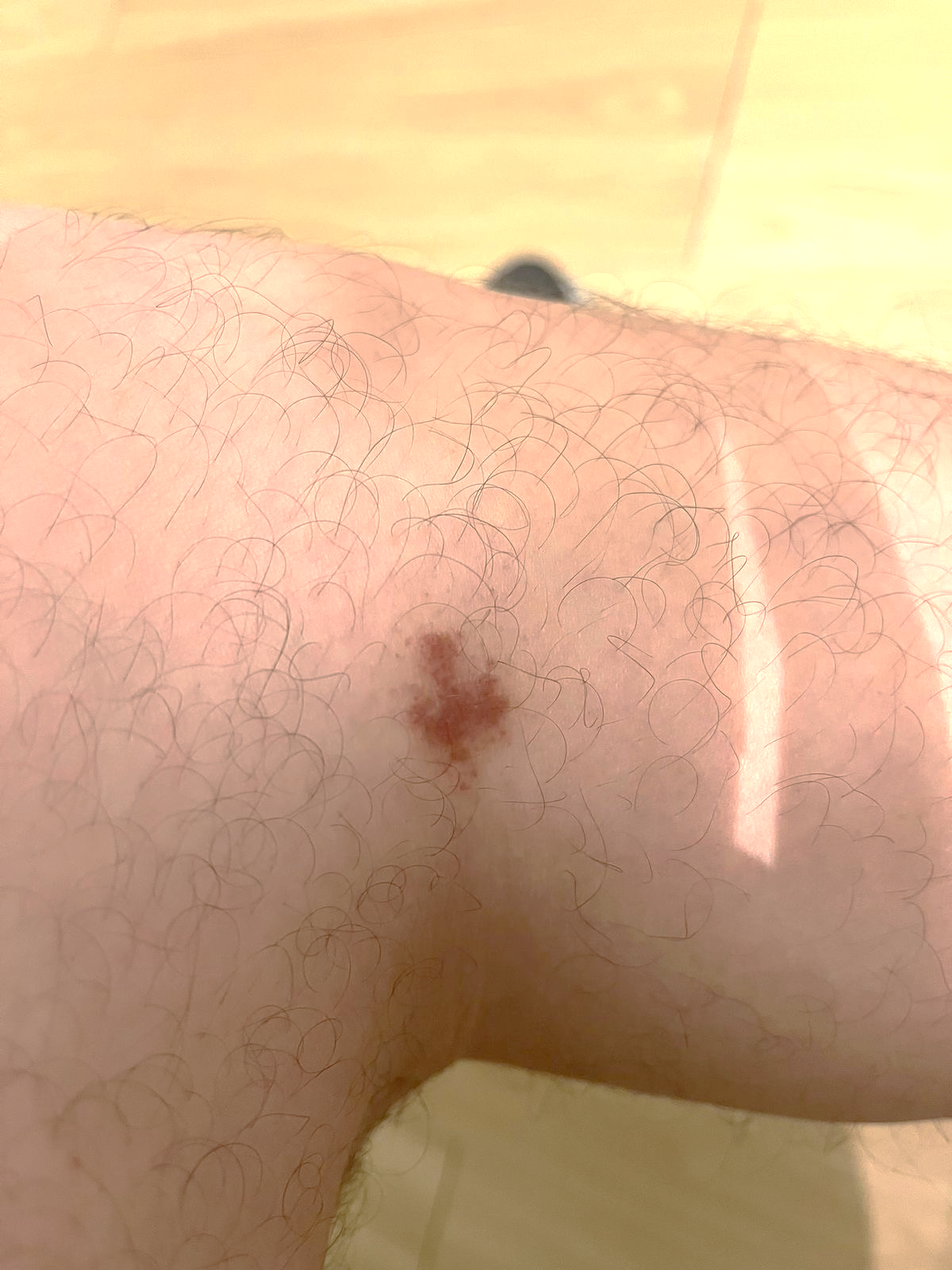 Purpuric elementary lesion
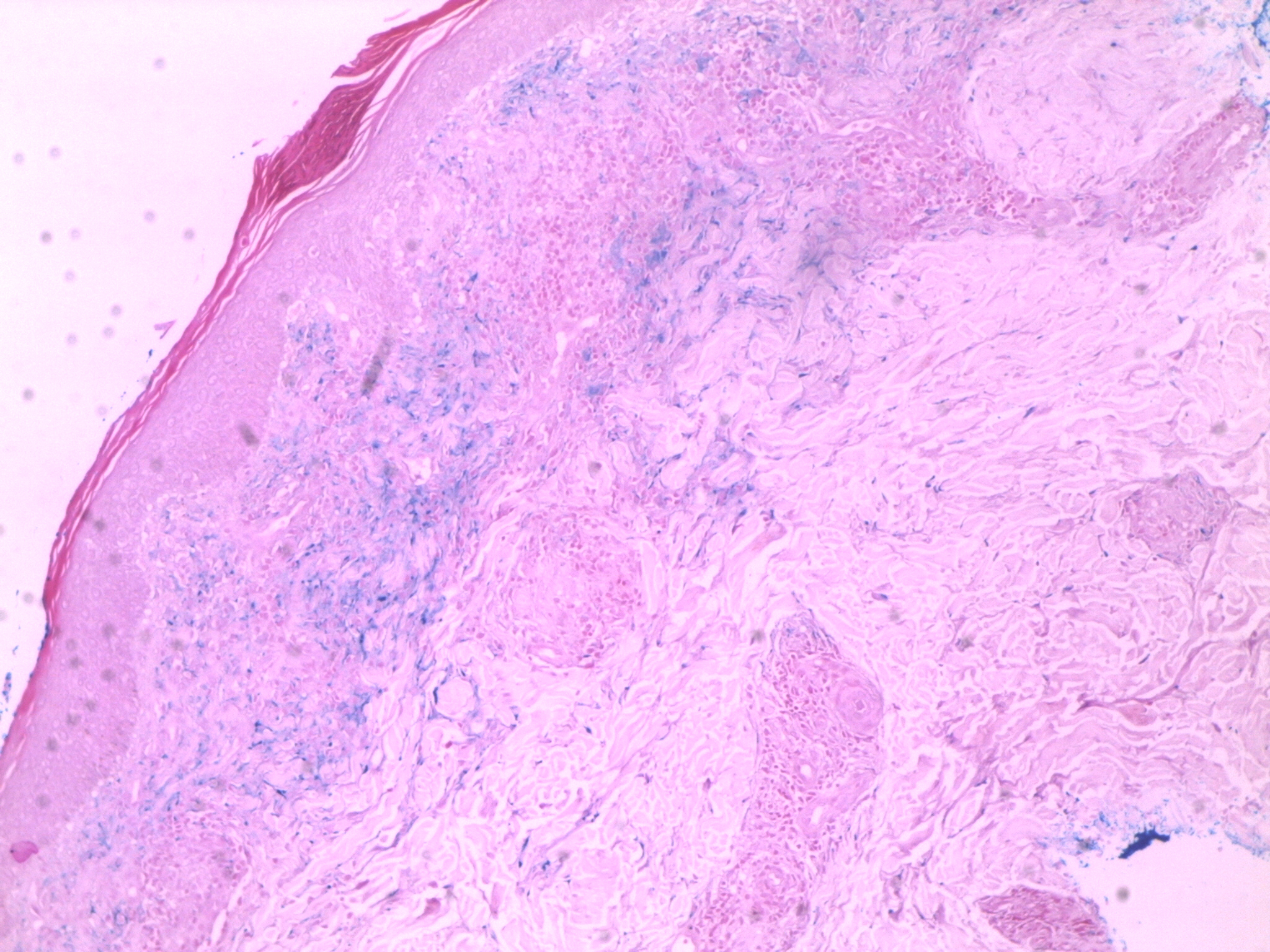 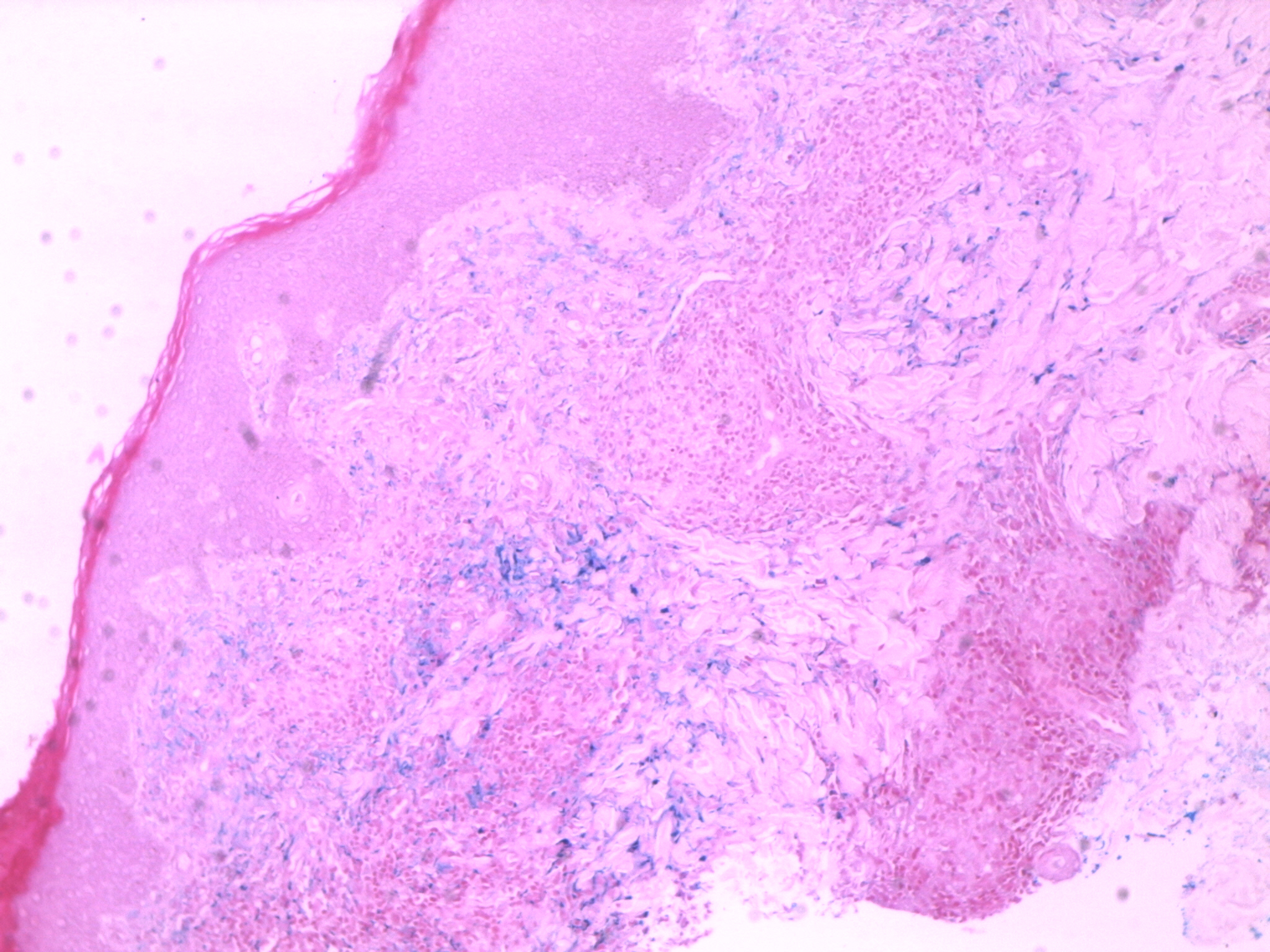 PEARL’S
HEMOSSIDERINA
DIAGNÓSTICO
DERMATOSE PURPÚRICA PIGMENTADA GRANULOMATOSA

GRANULOMATOUS PIGMENTED PURPURIC DERMATOSIS
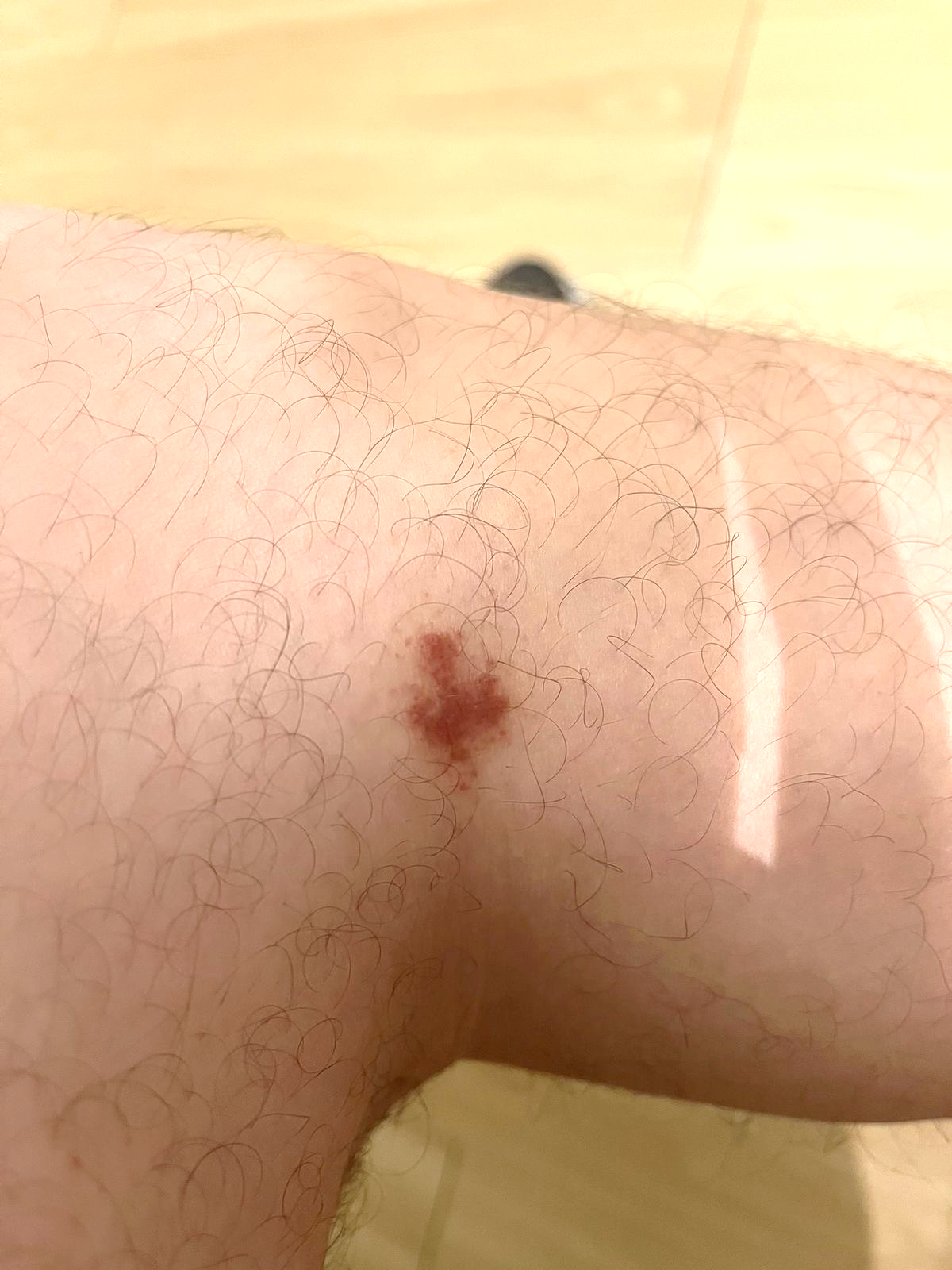 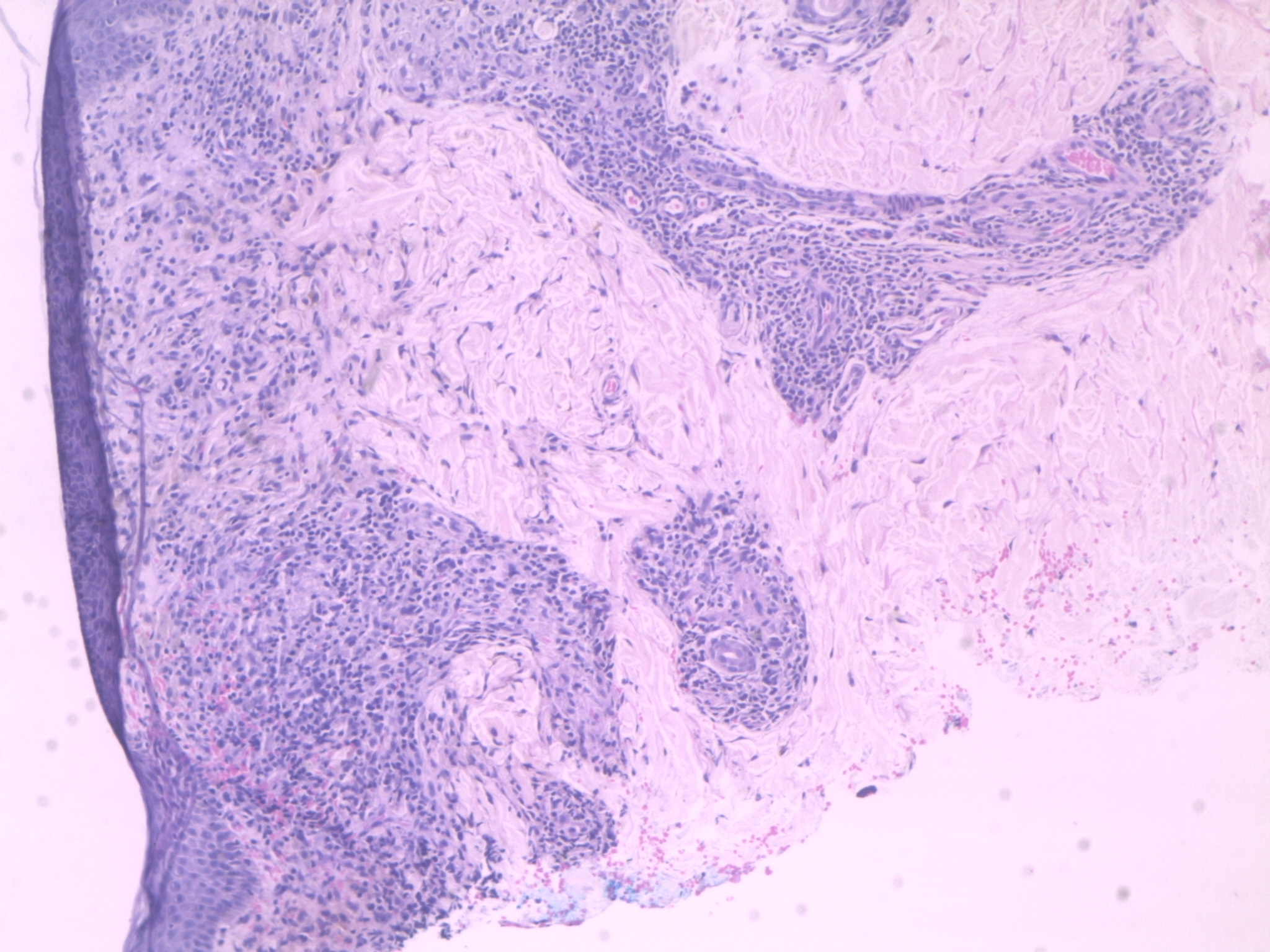 +
=
PÚRPURA PIGMENTAR CRÔNICA
Infiltrado inflamatório linfocitário perivascular superficial;
Extravasamento eritrocitário;
Depósito de hemossiderina;
Ausência de vasculite.
PÚRPURA PIGMENTAR CRÔNICA
Cinco variantes:
A) Dermatose pigmentar progressiva de Schamberg;
B) Púrpura anular telangiectoide de Majocchi;
C) Dermatose liquenoide purpúrica pigmentada de Gougerot e Blum;
D) Púrpura eczematoide de Doucas e Kapetanakis;
E) Líquen aureus.
Sexta Variante
Saito e Matsuoka em 1996;
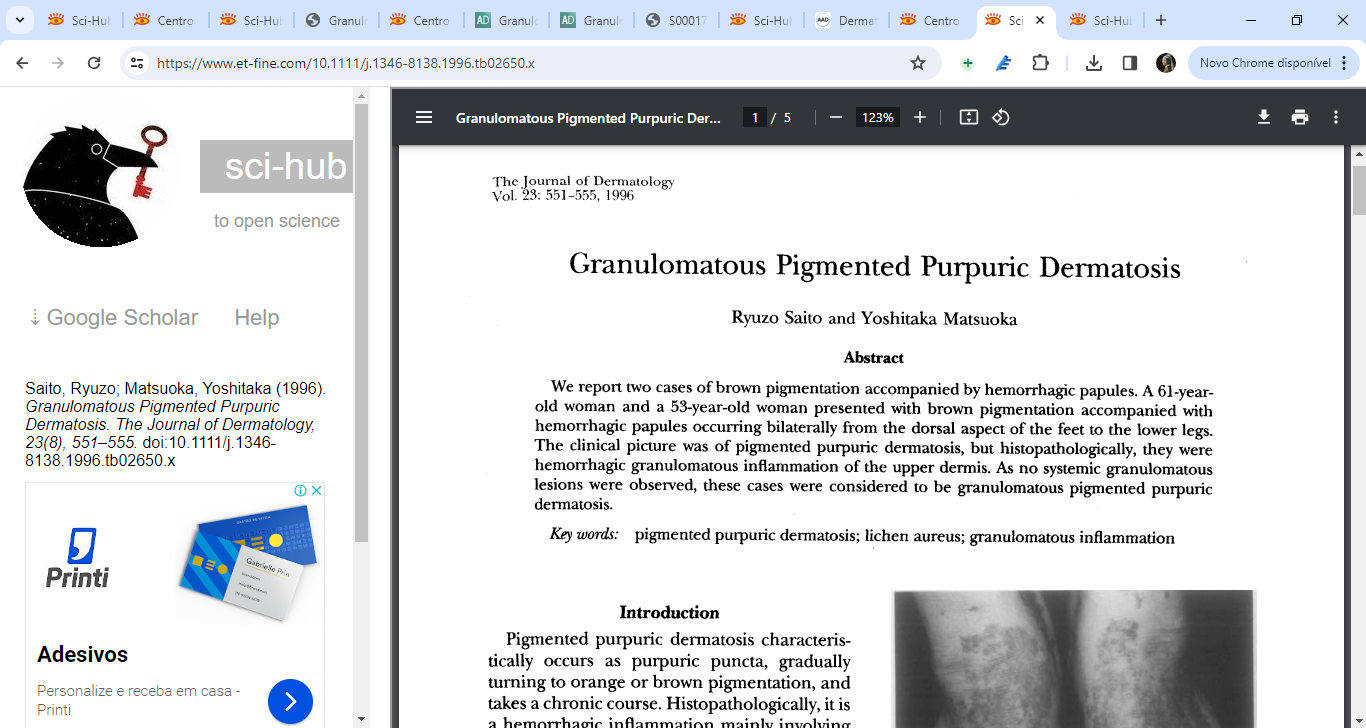 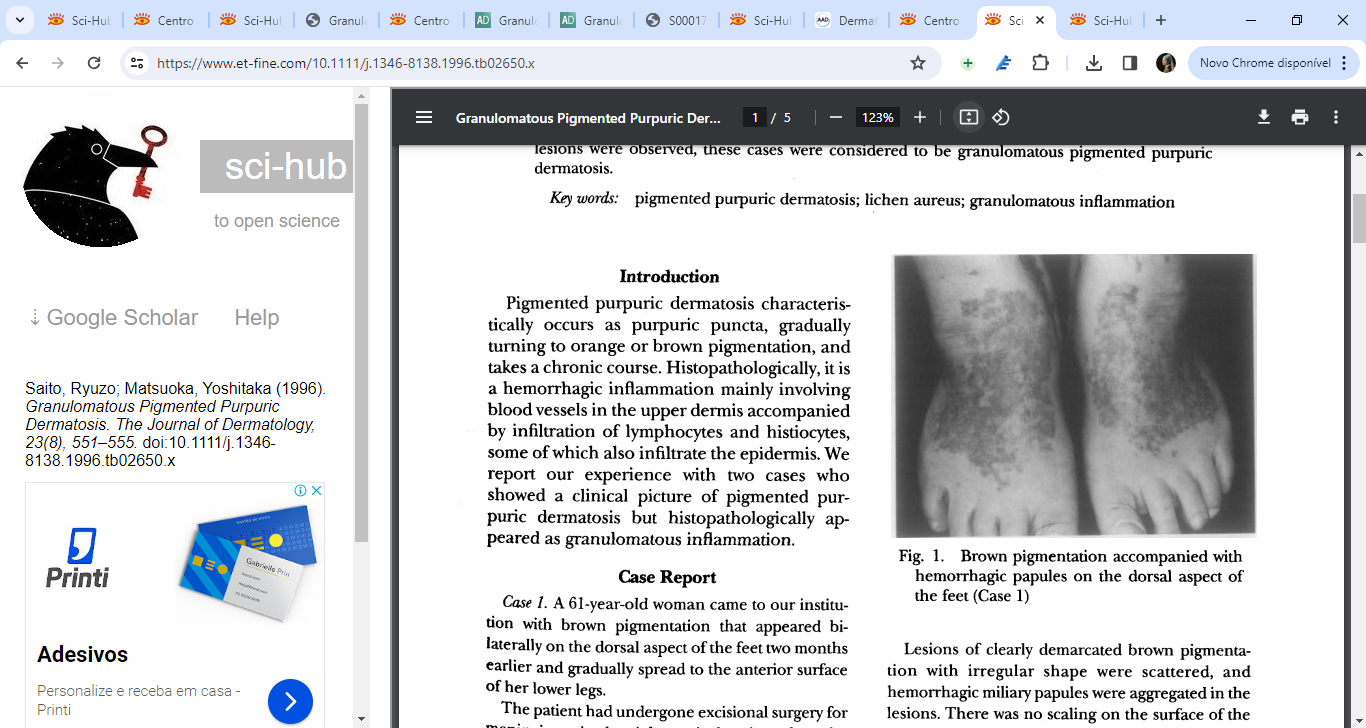 18
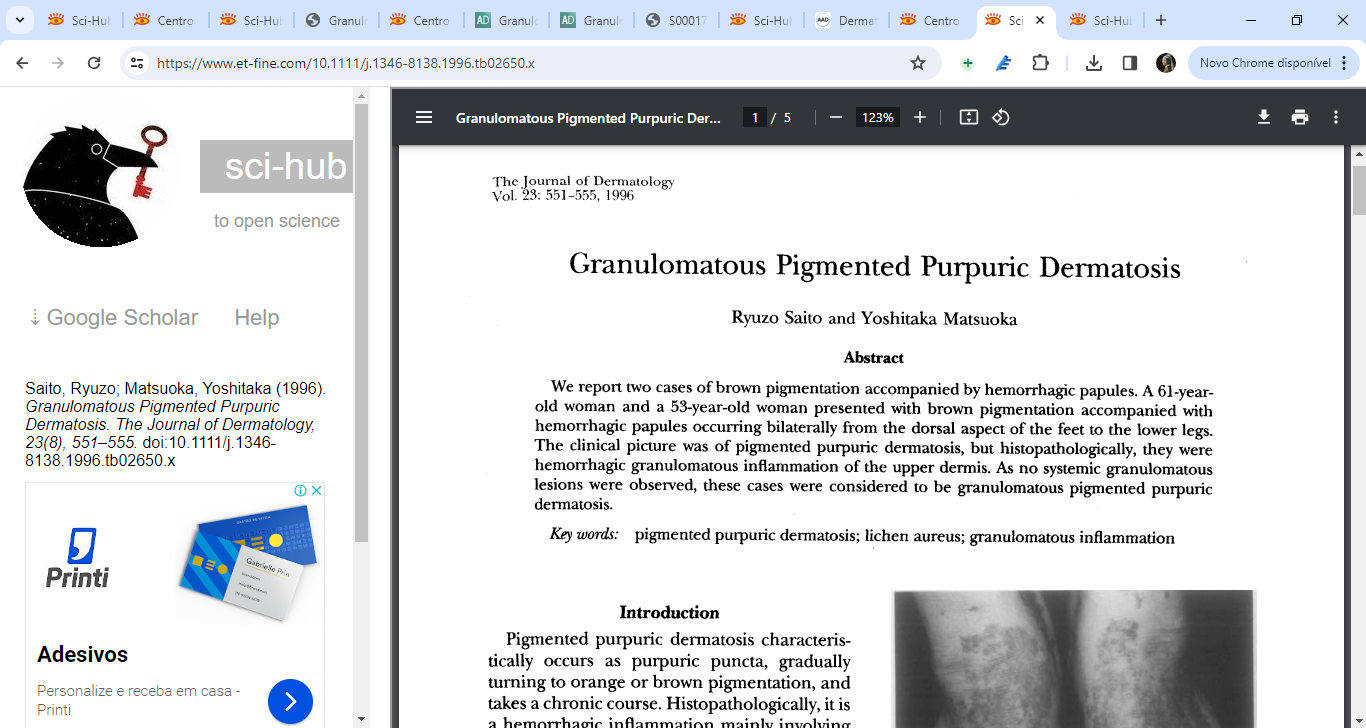 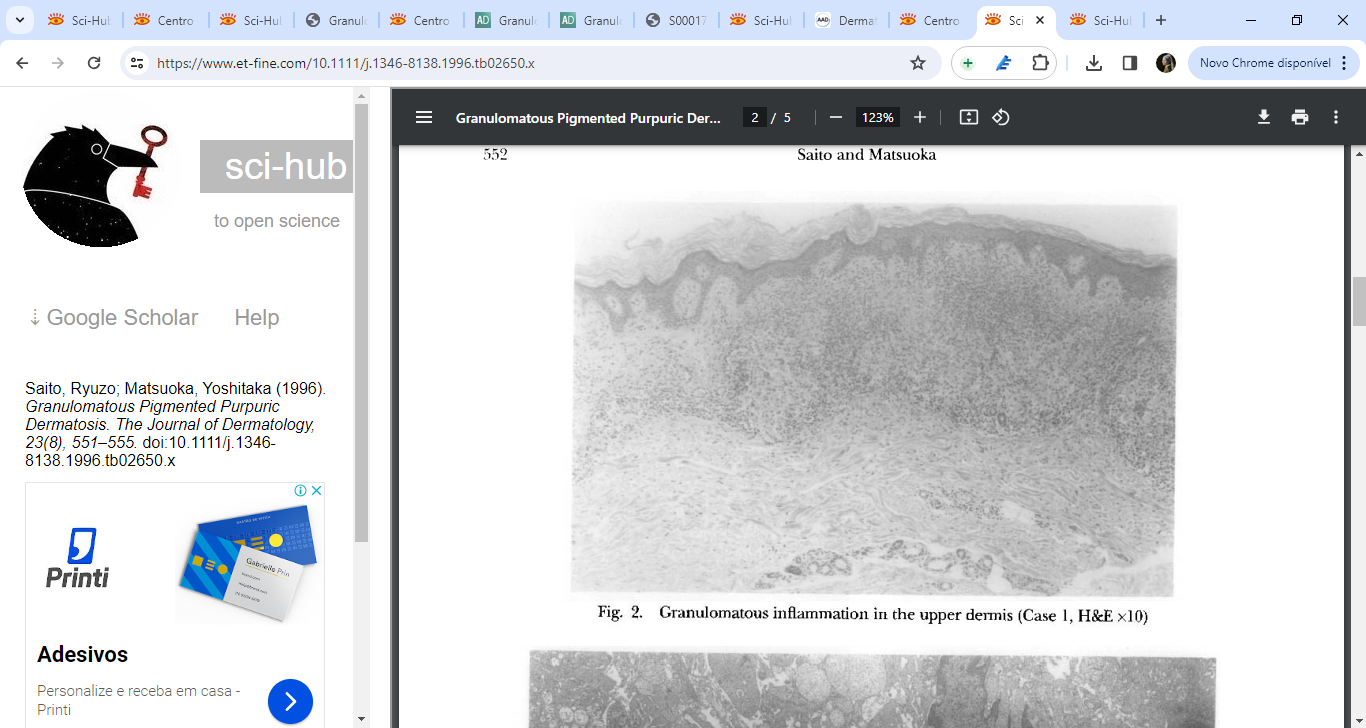 Infiltrado granulomatoso na derme papilar 
Patogênese desconhecida
Proteínas séricas?
ANA >80x e FR >20
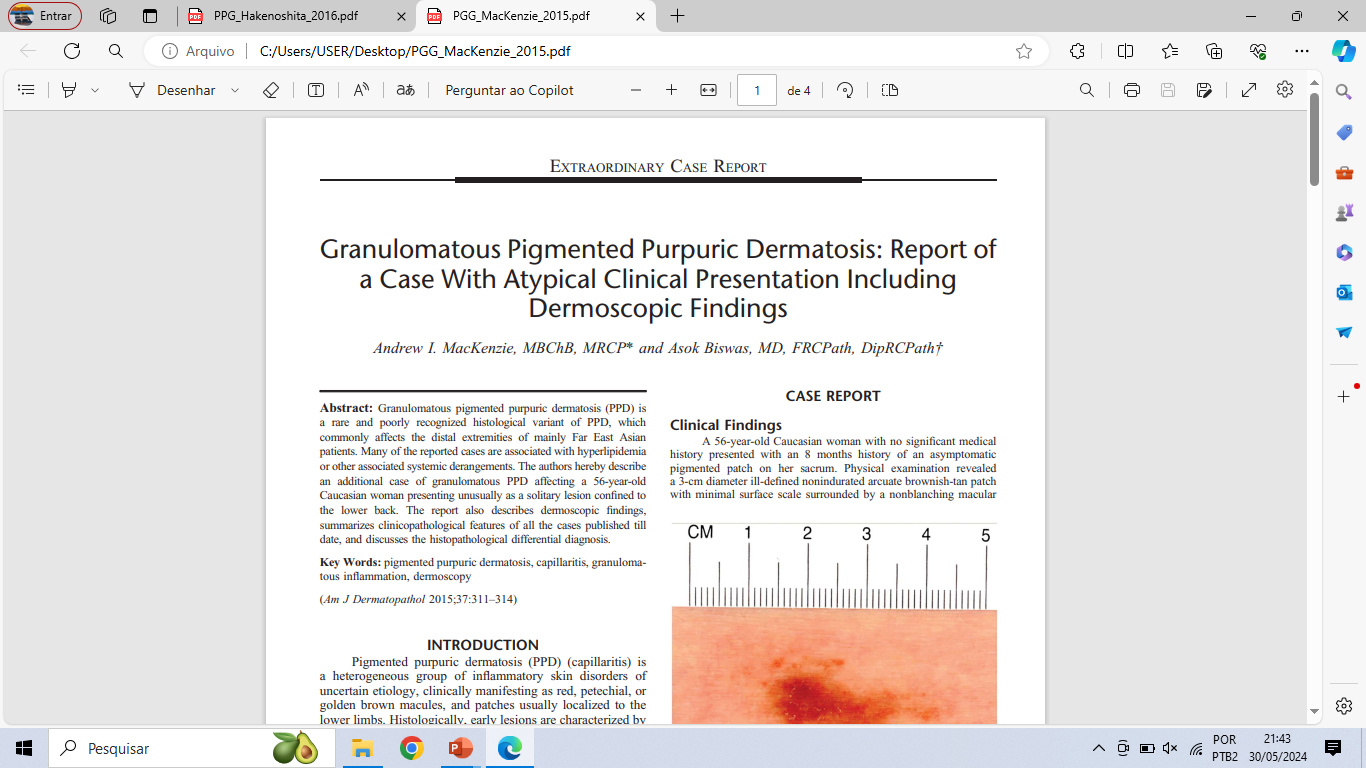 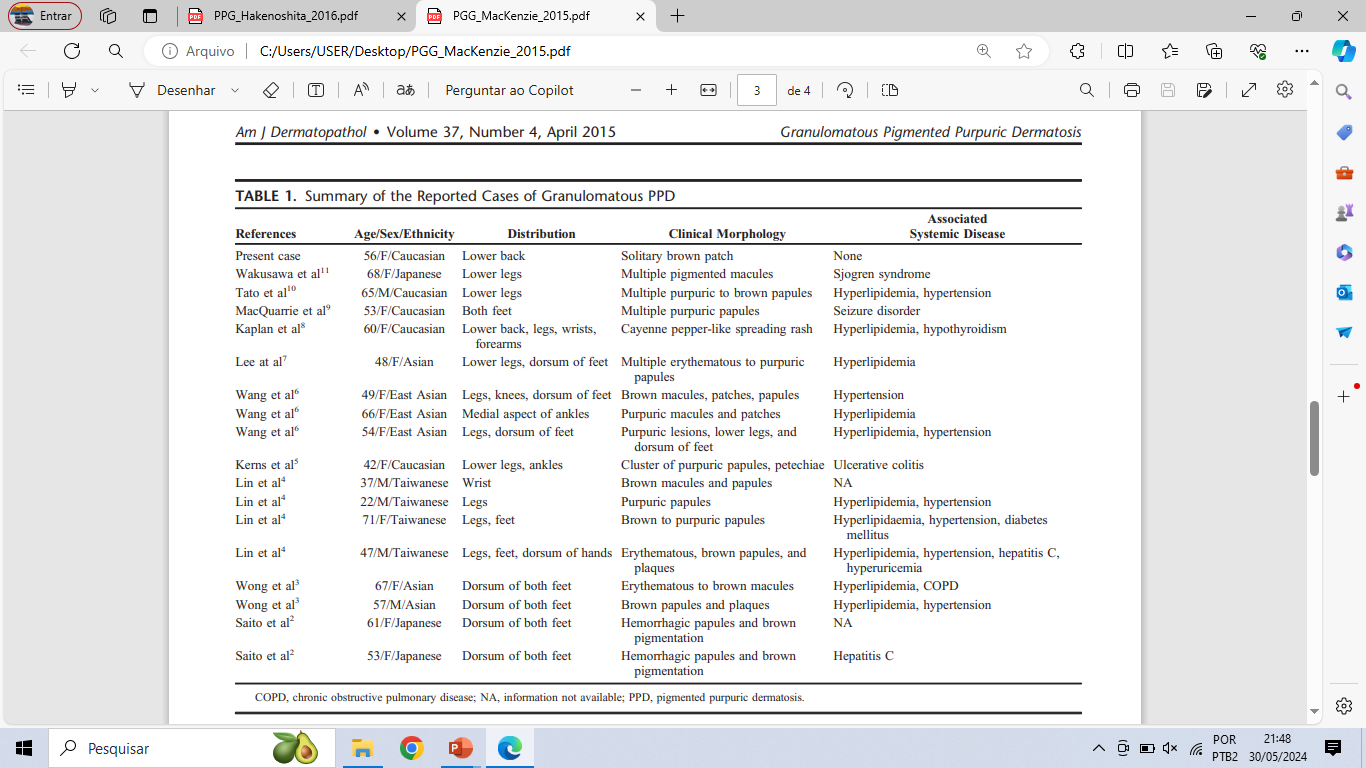 ASIÁTICOS

LESÕES MÚLTIPLAS 

MMII

DISLIPIDEMIA
DOENÇAS AUTOIMUNES
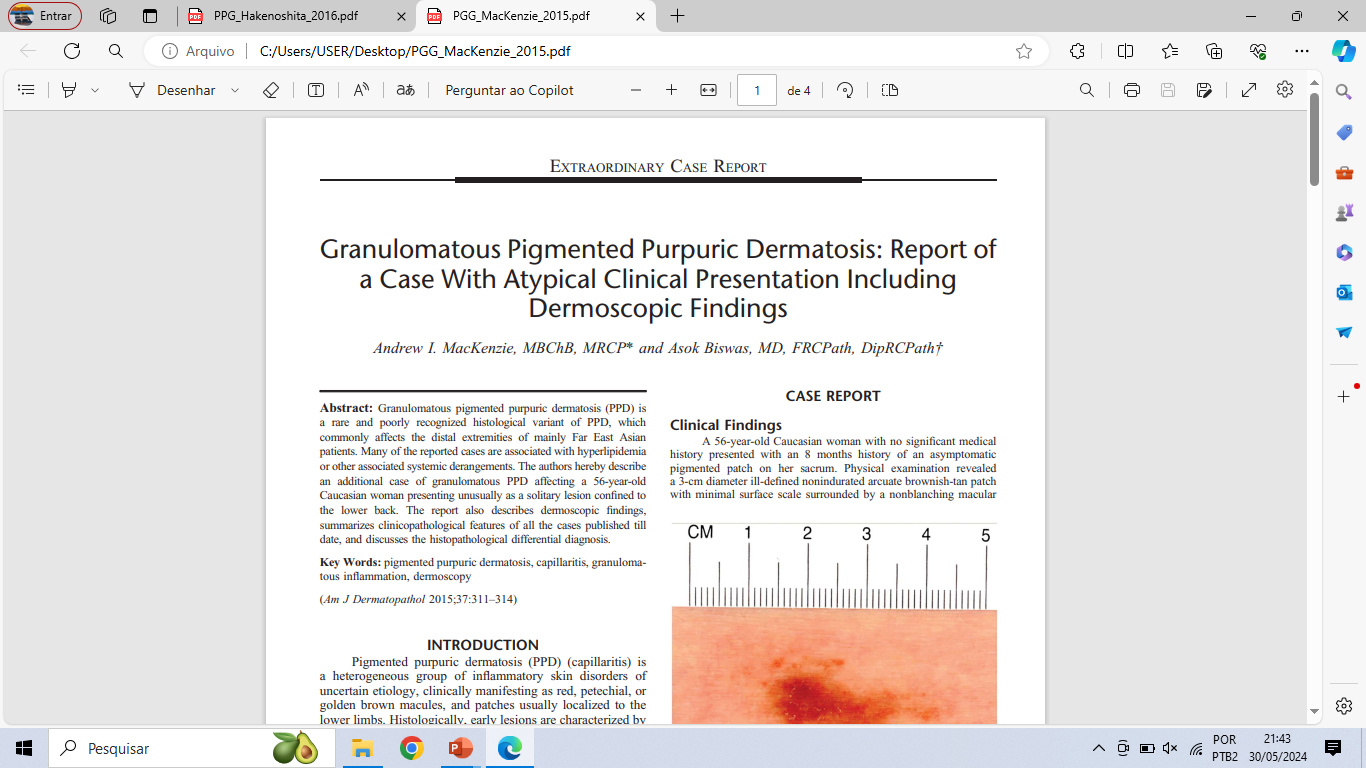 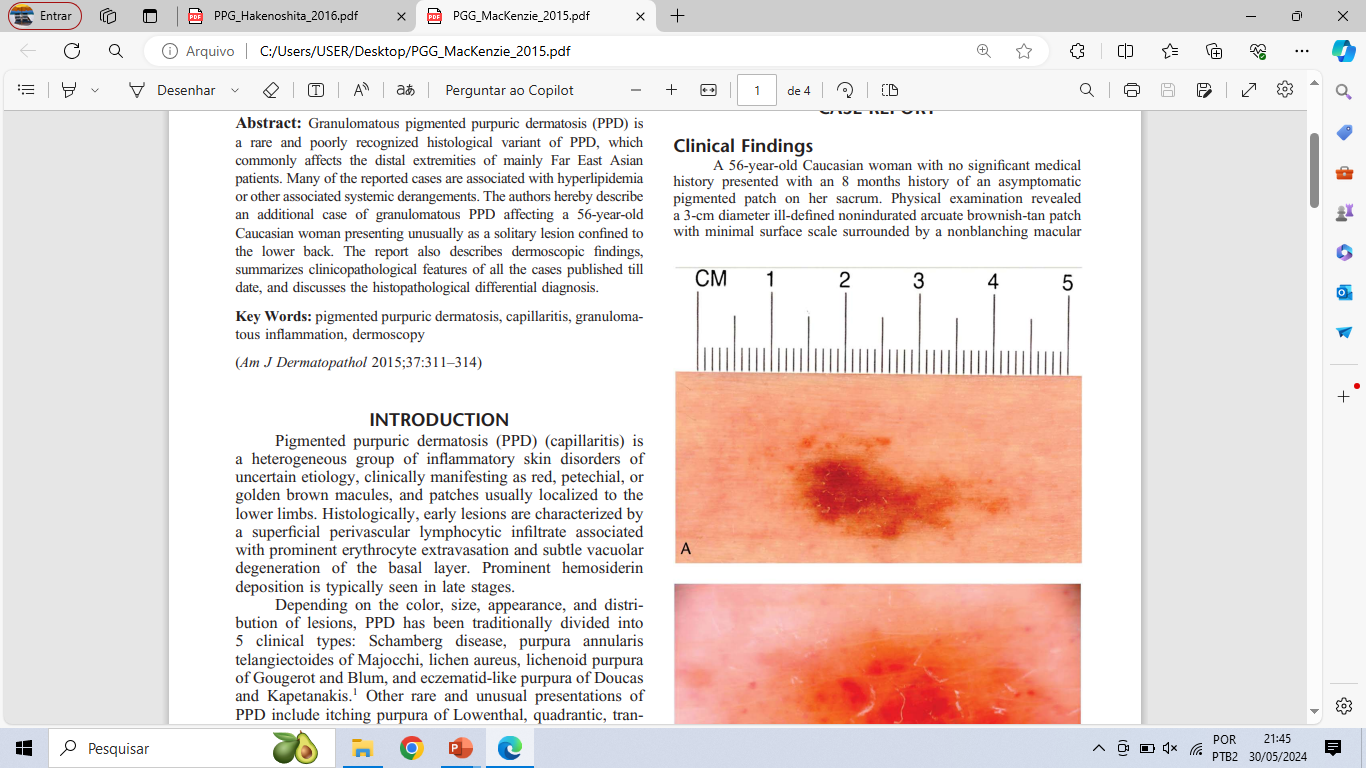 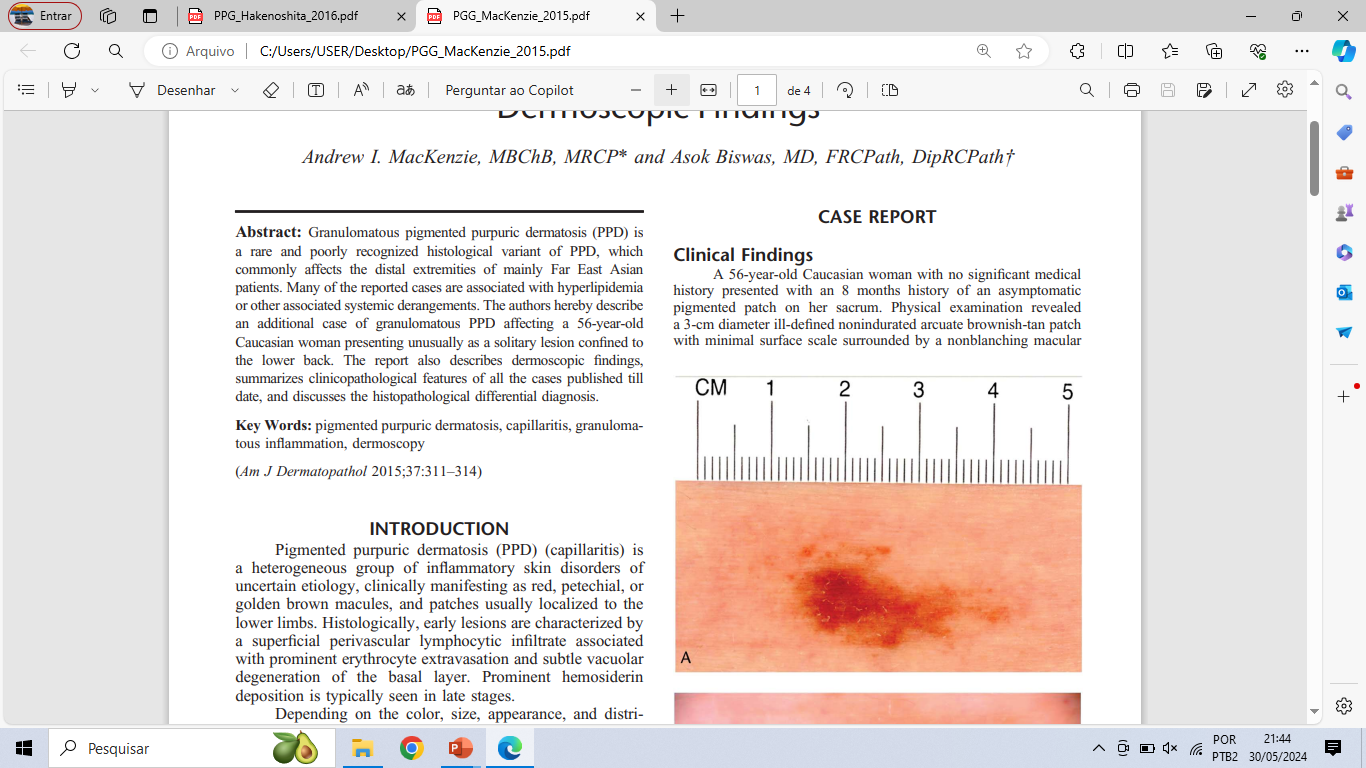 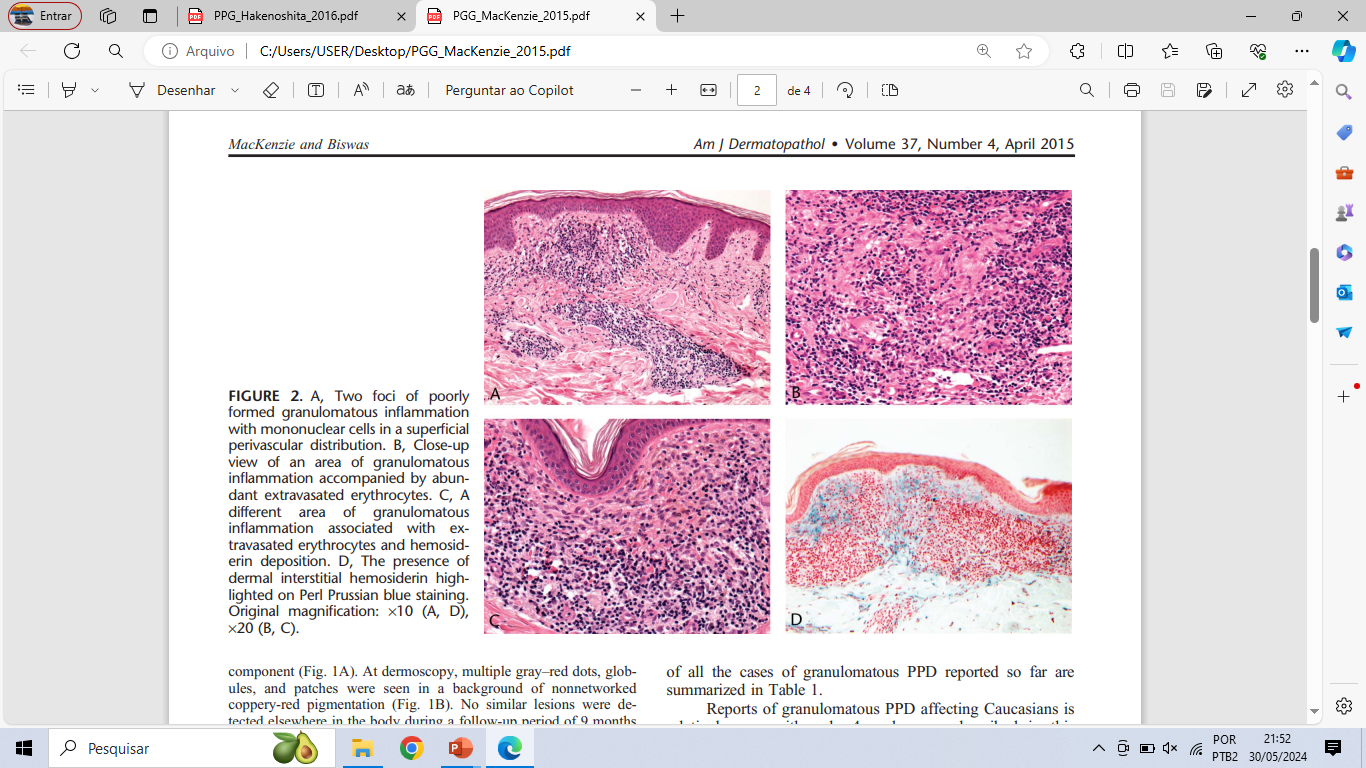 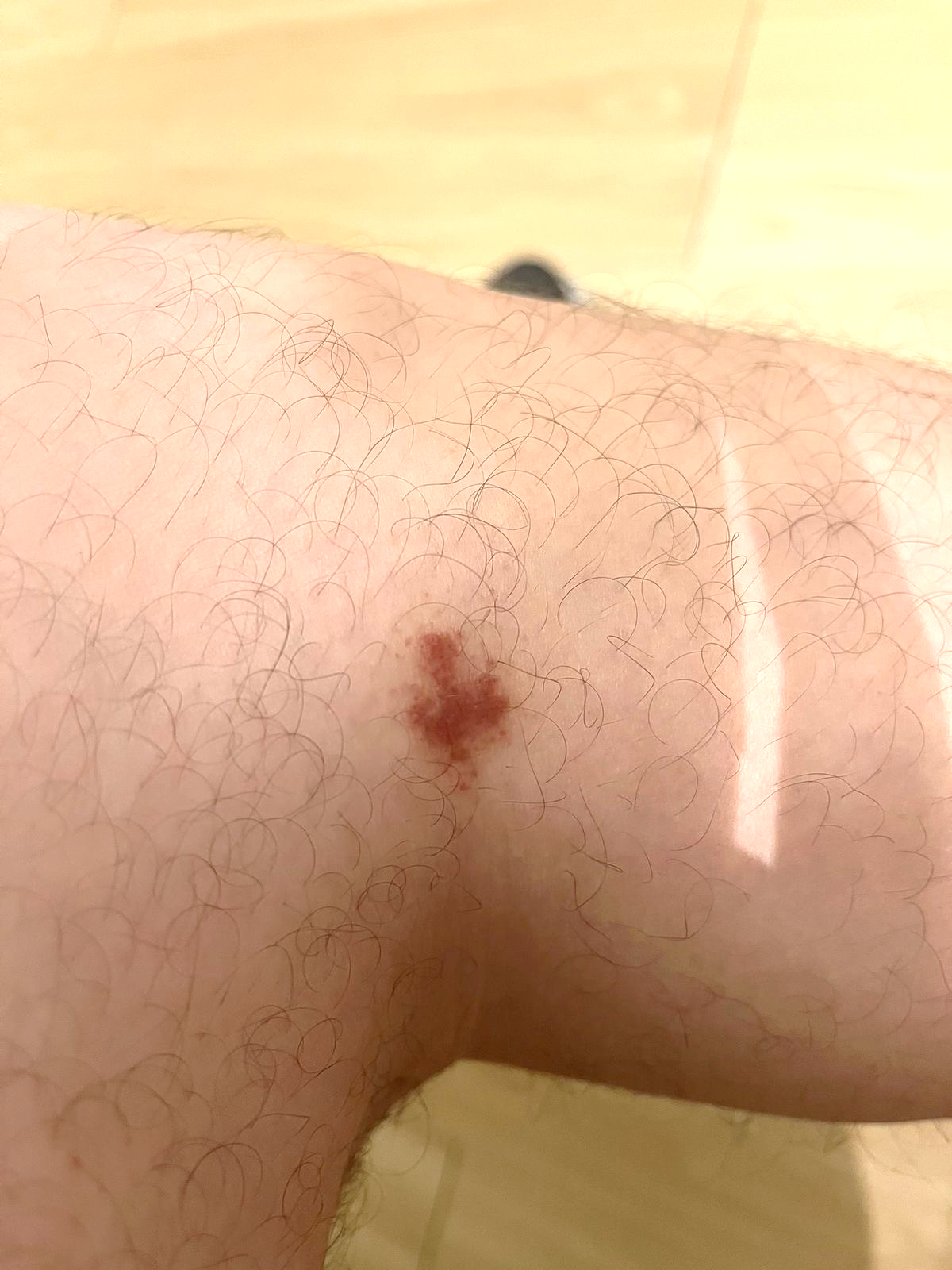 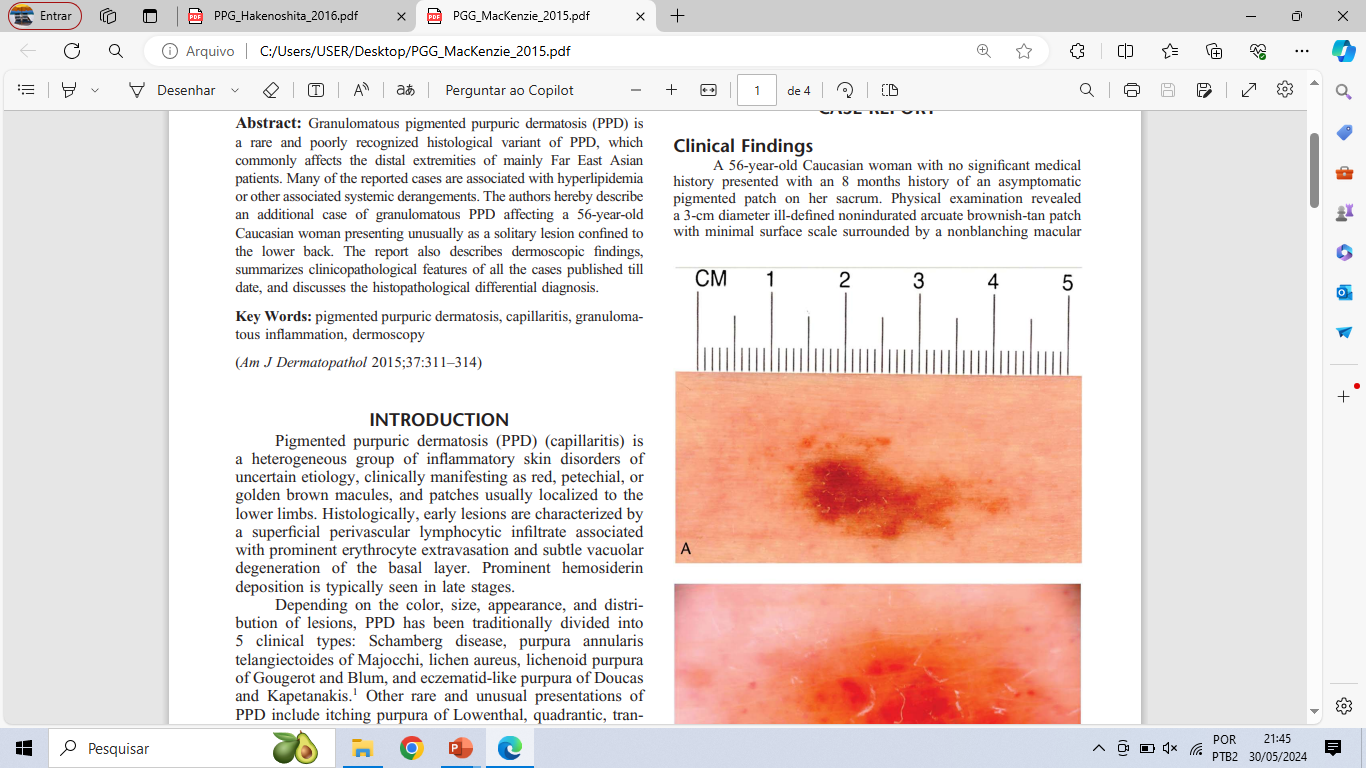 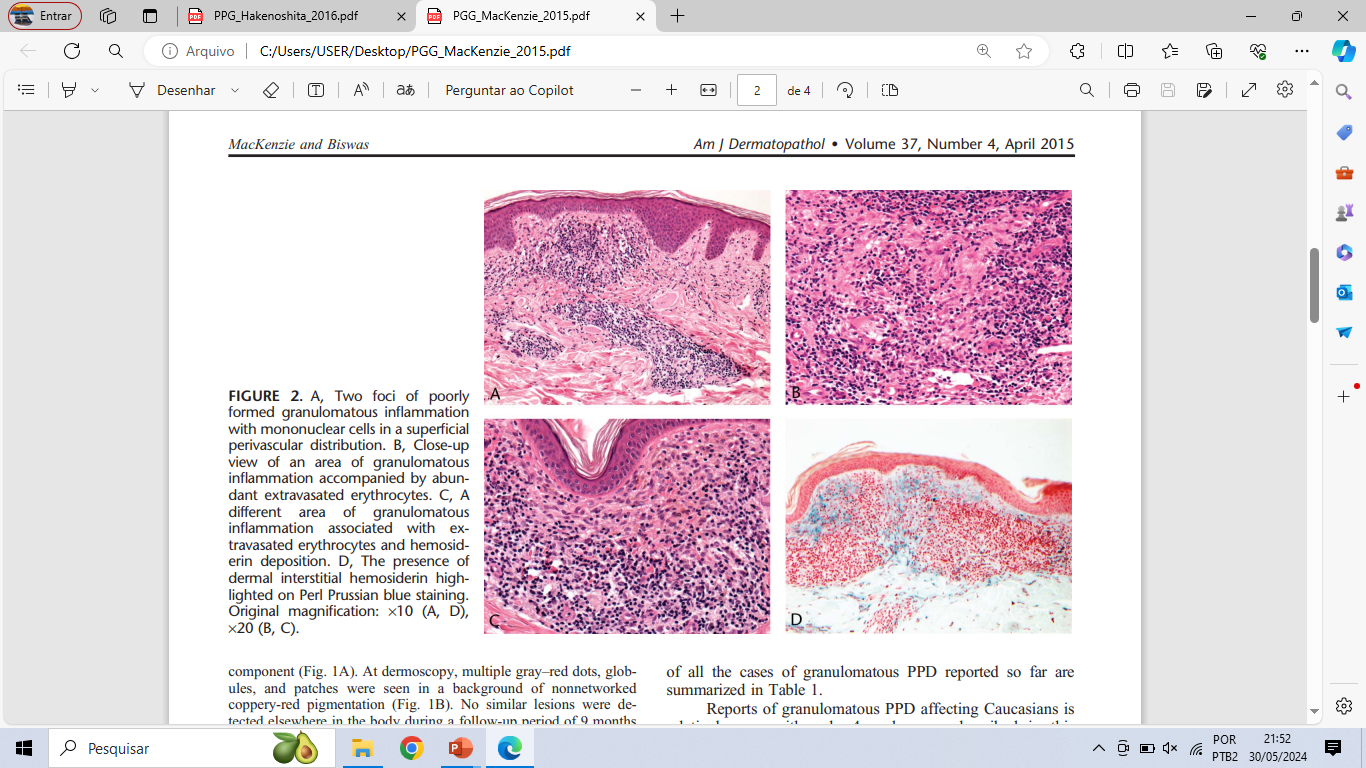 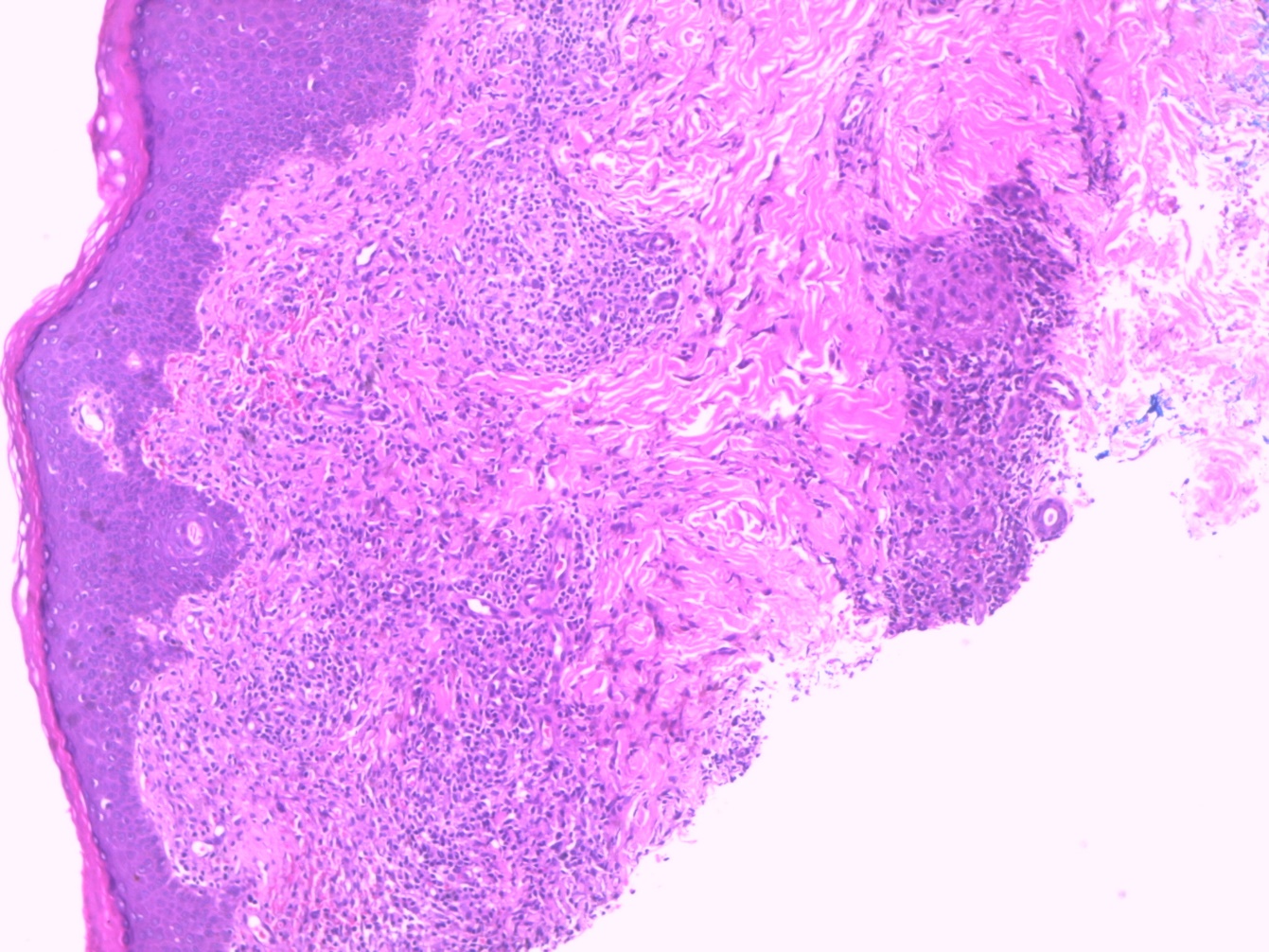 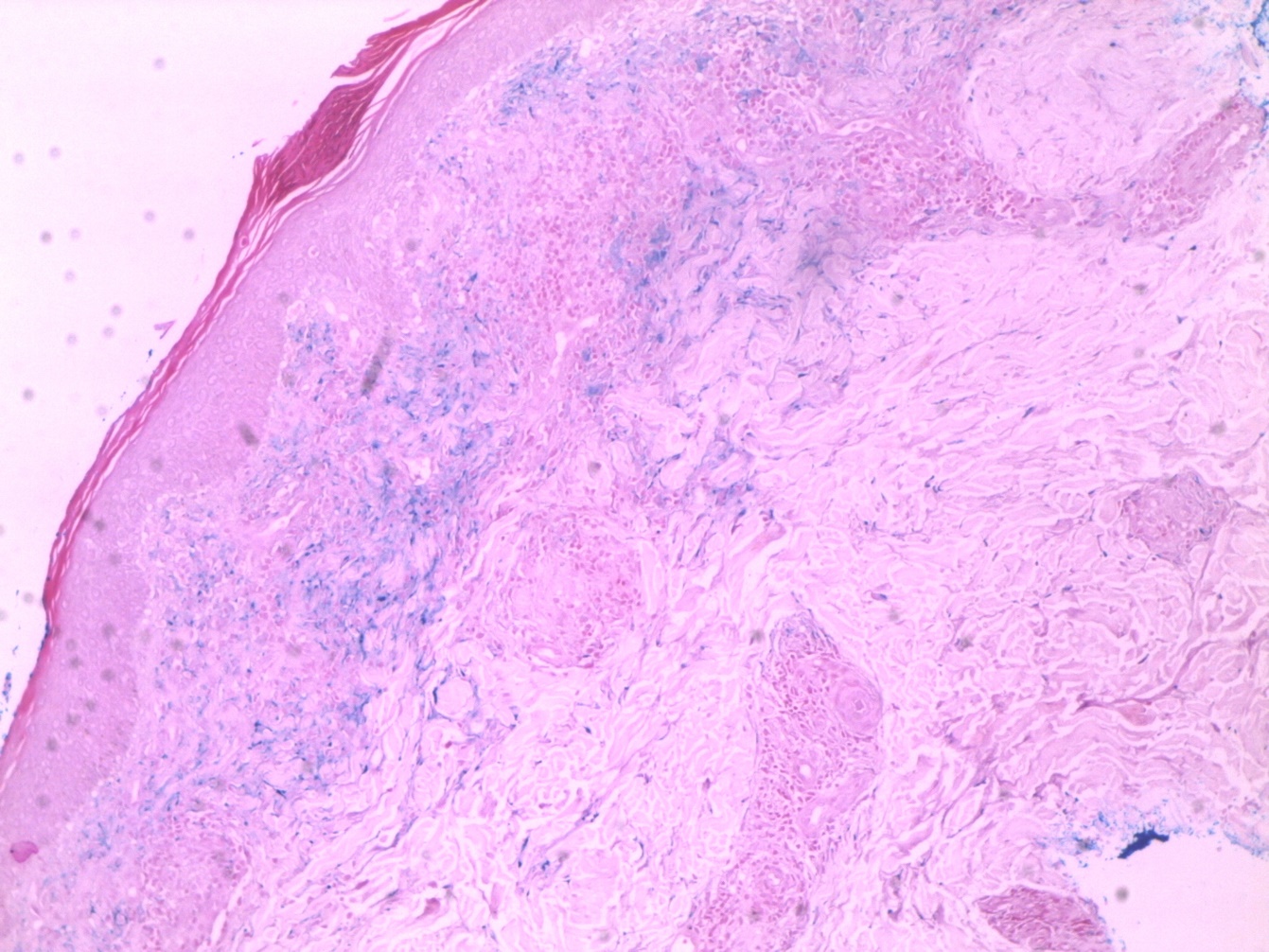 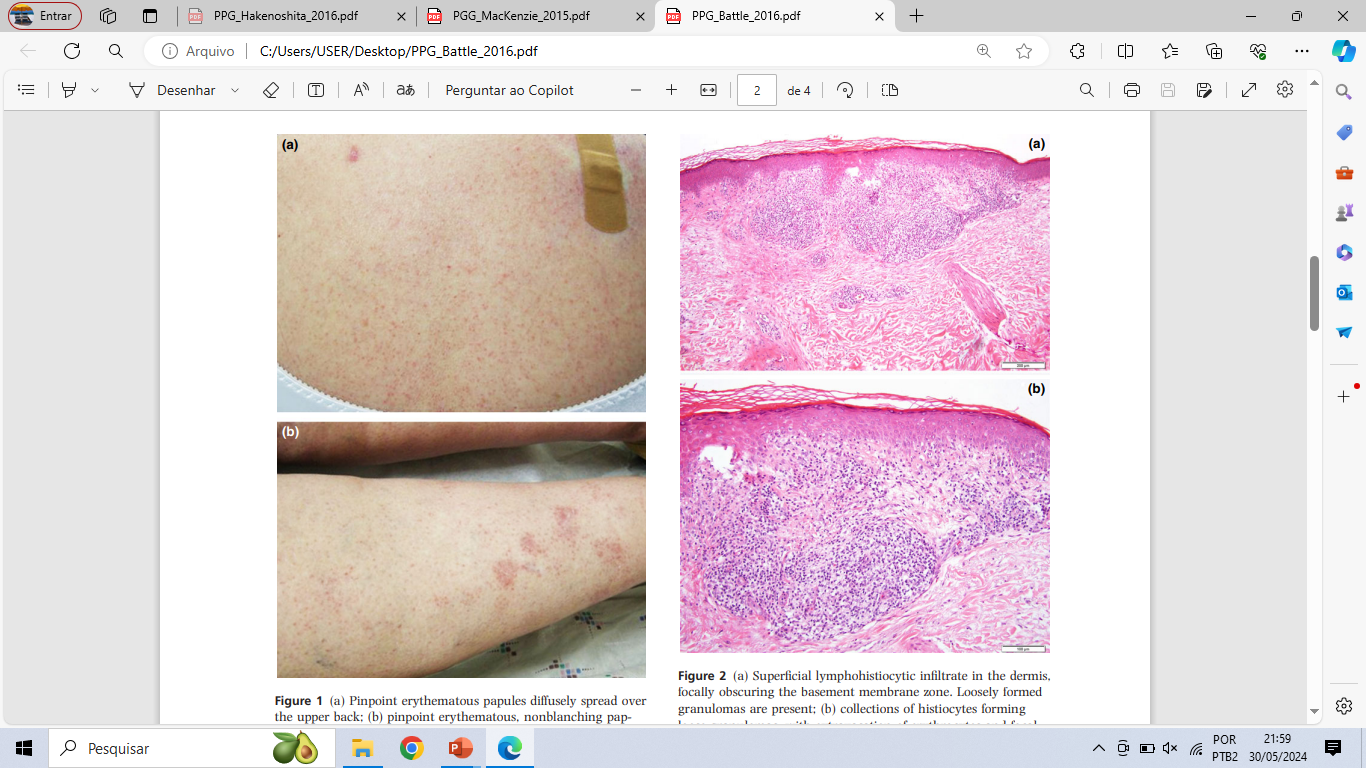 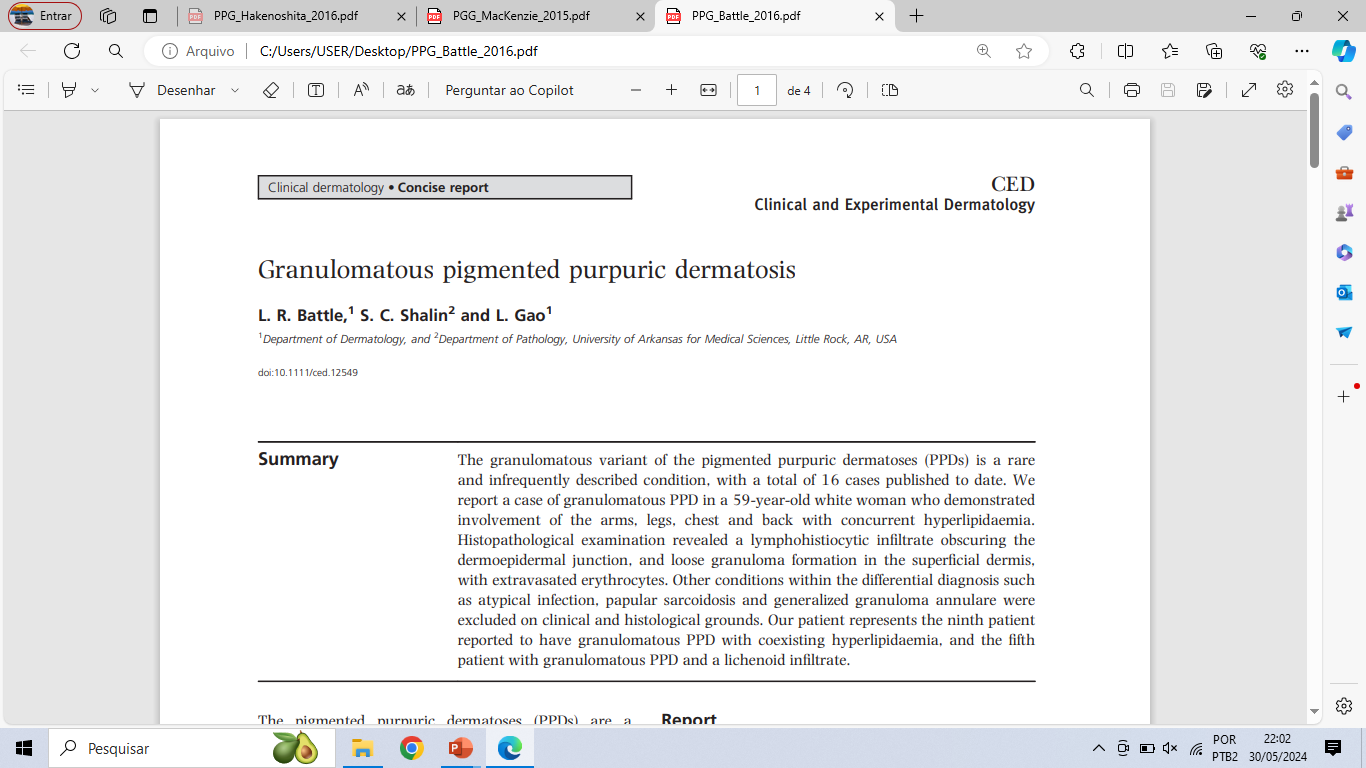 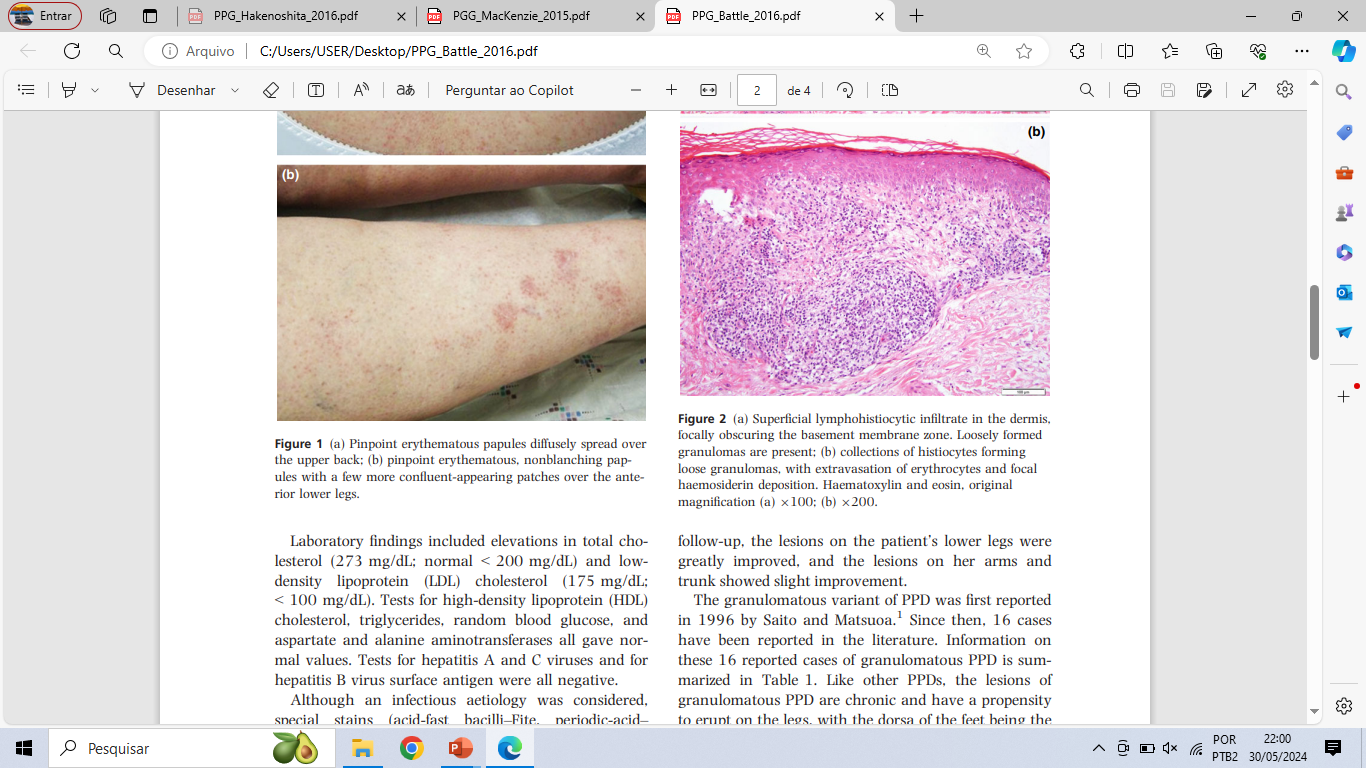 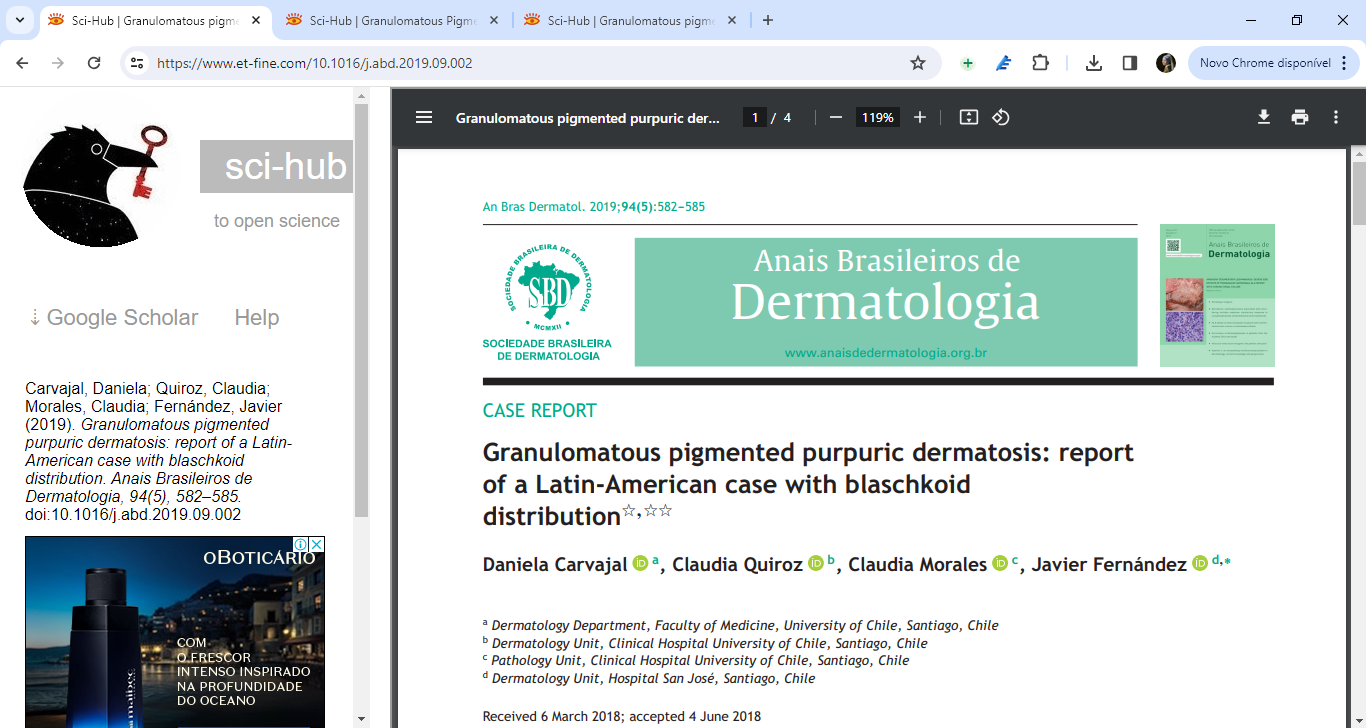 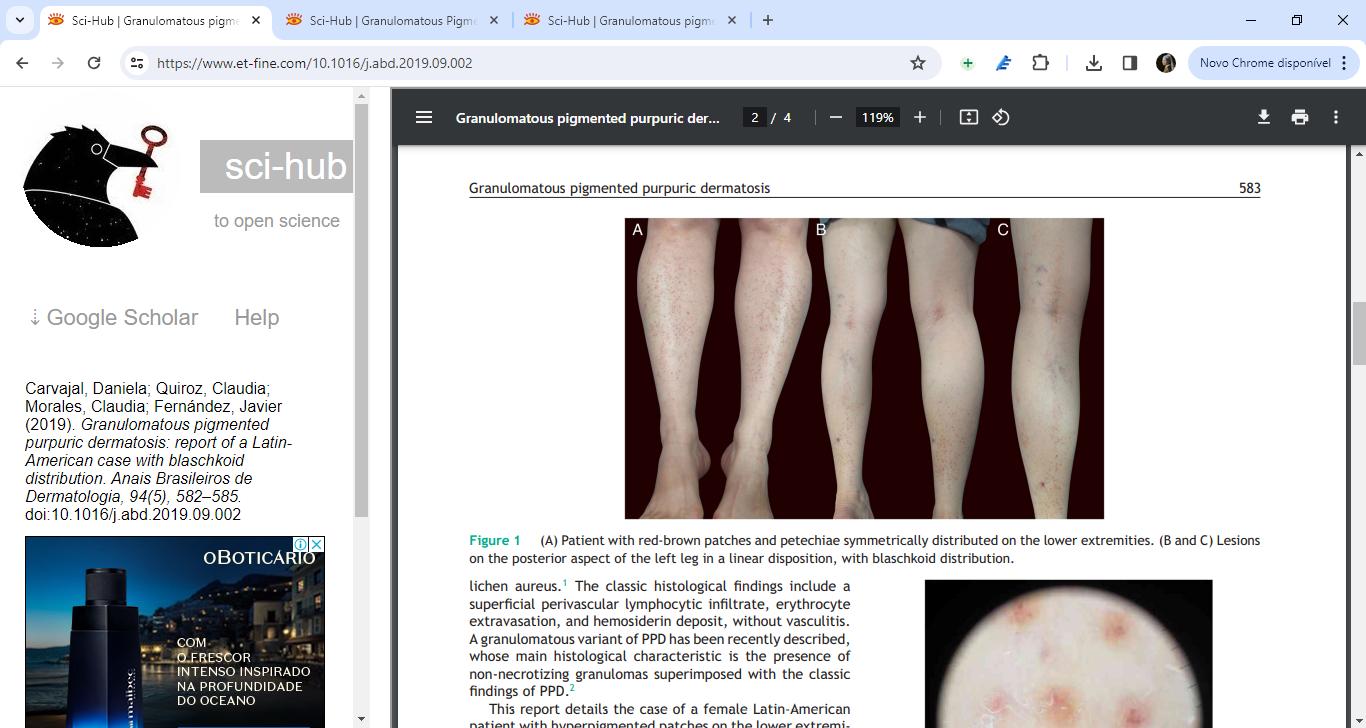 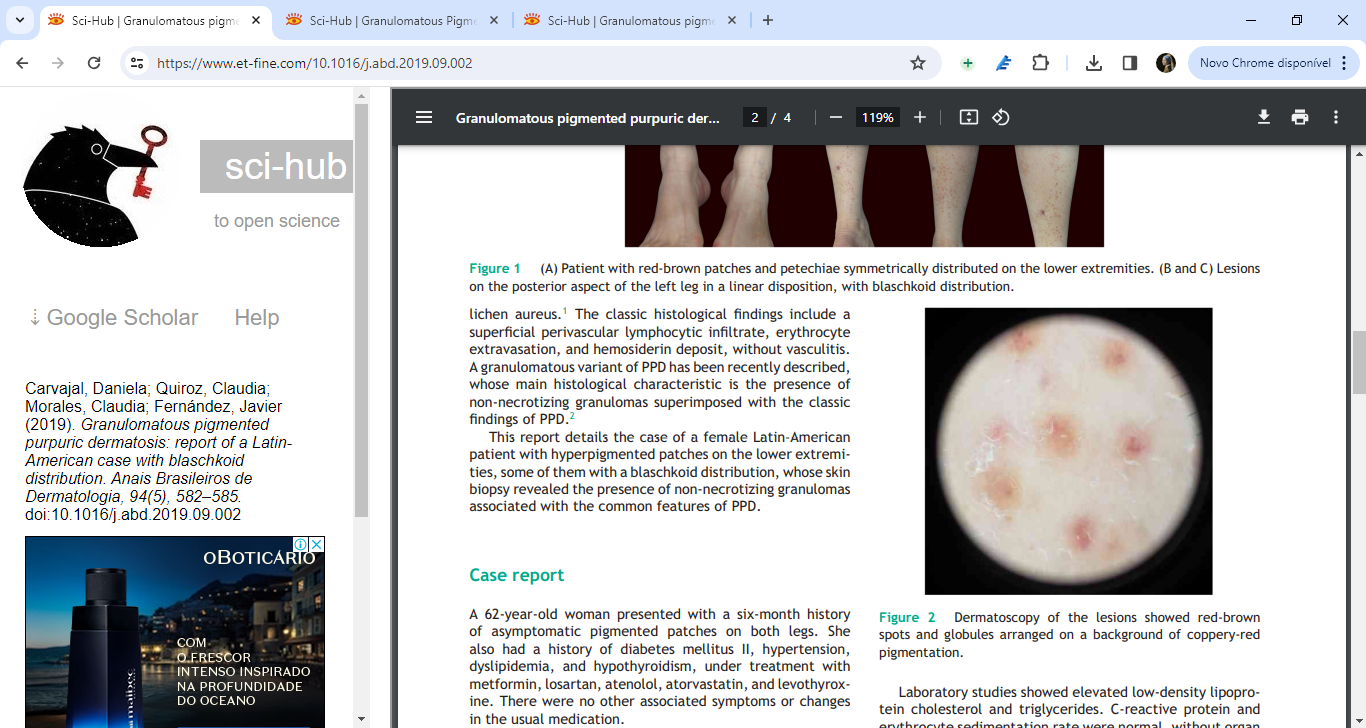 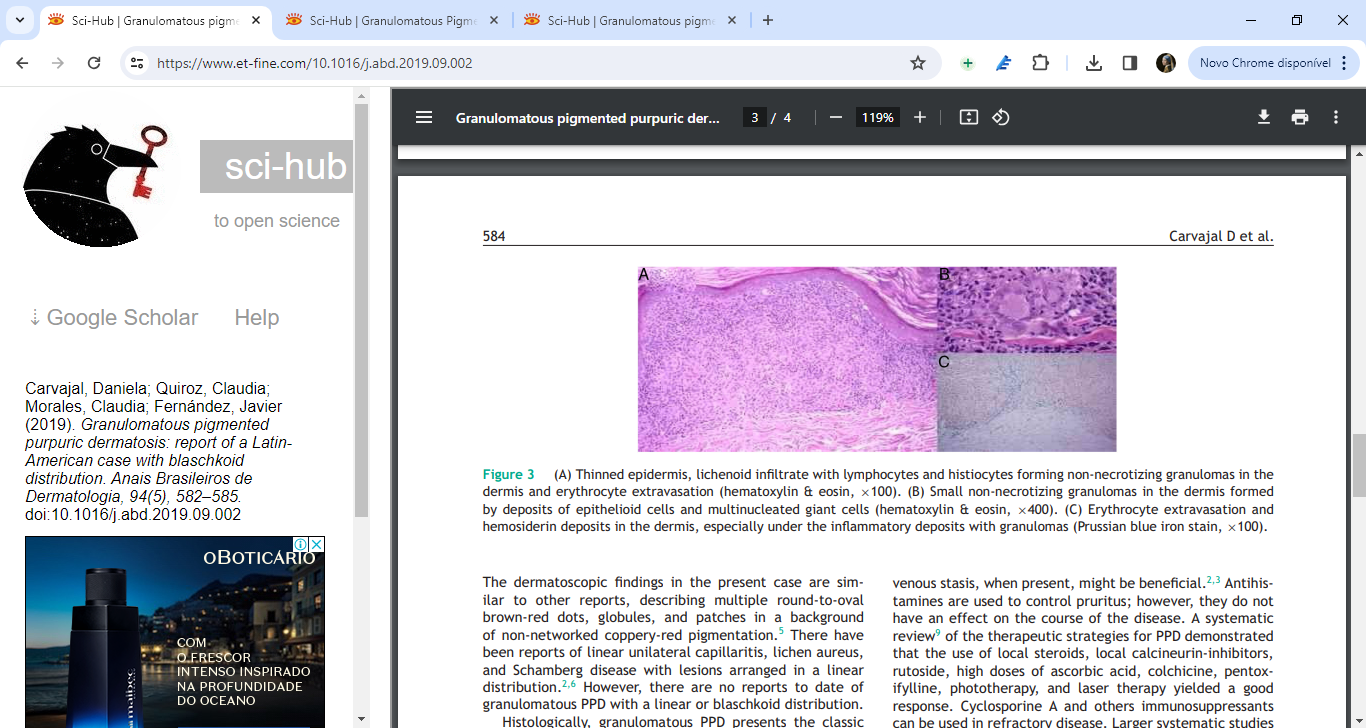 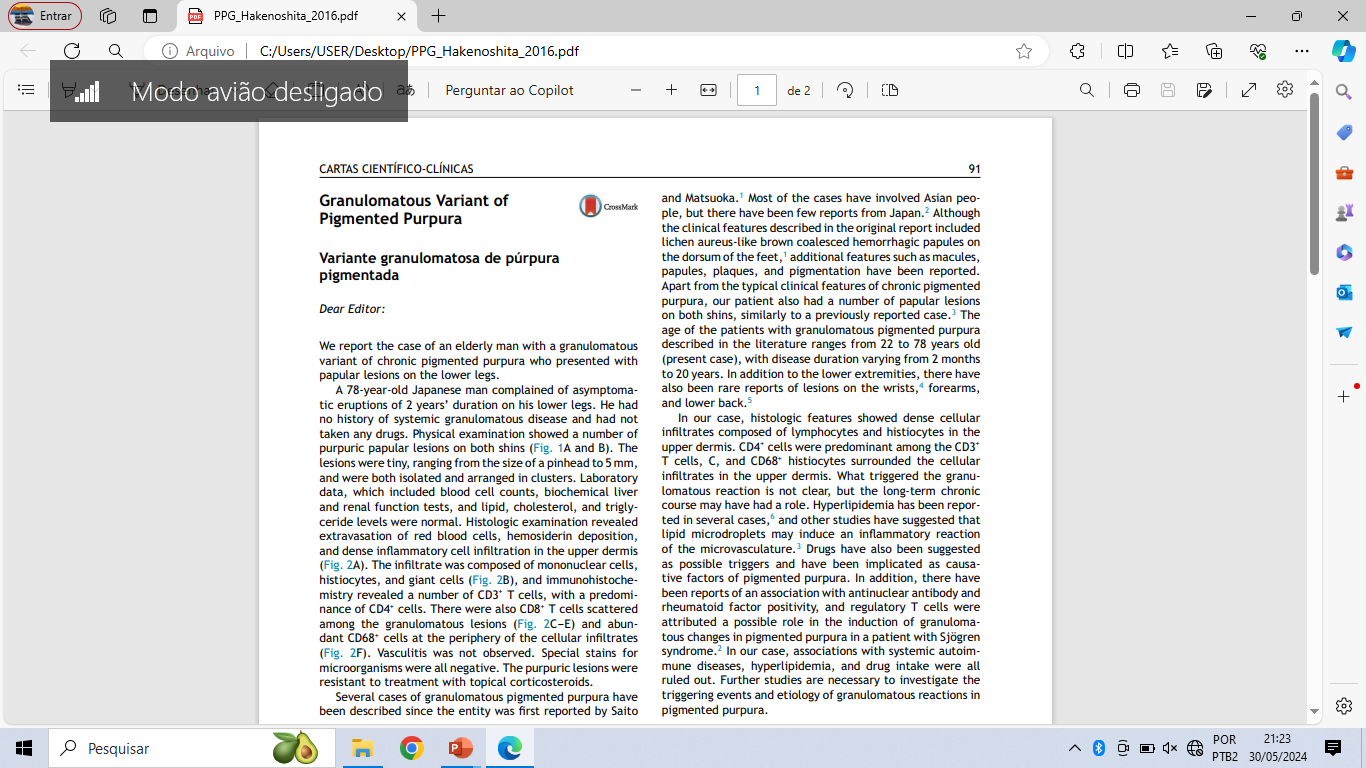 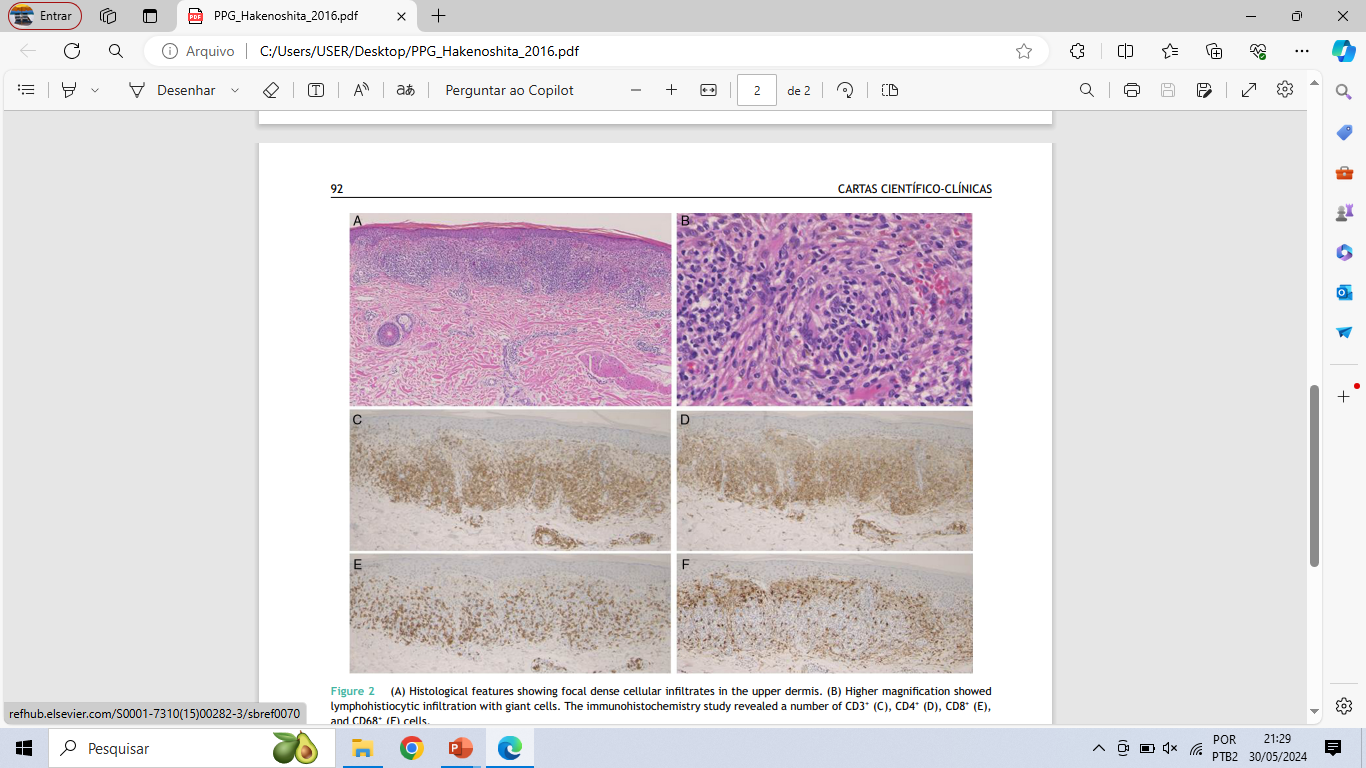 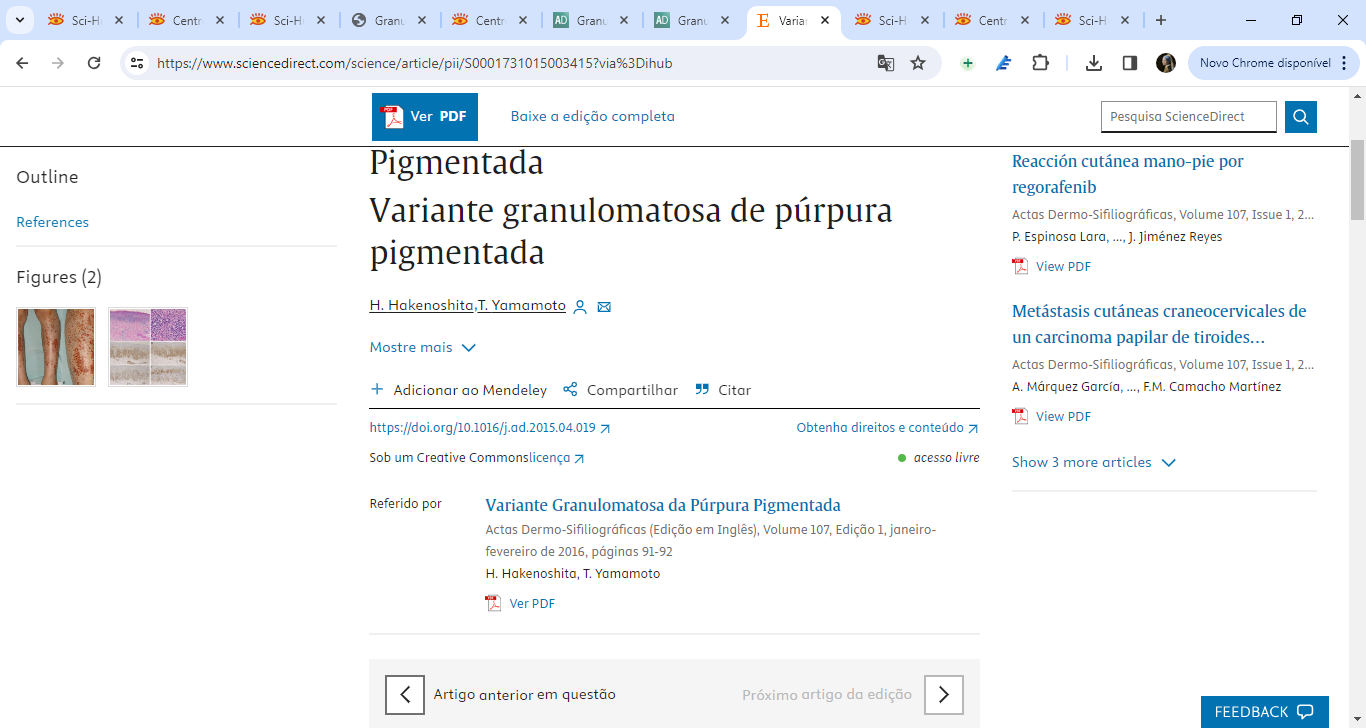 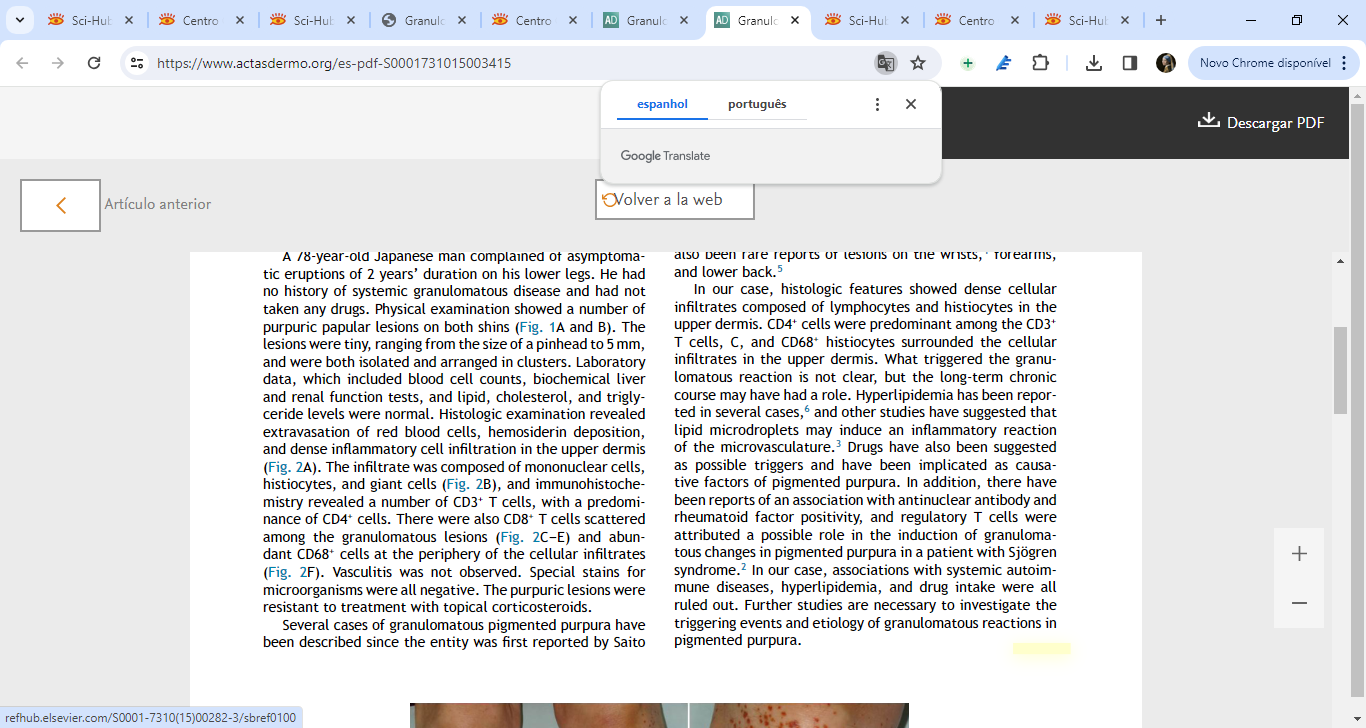 IHQ
LT CD4 > LT CD8
CD68
Dislipidemia
Drug reaction
Doenças autoimunes
(ANA, FR, S. Sjögren)
CD3
CD4
CD8
CD68
TRATAMENTO
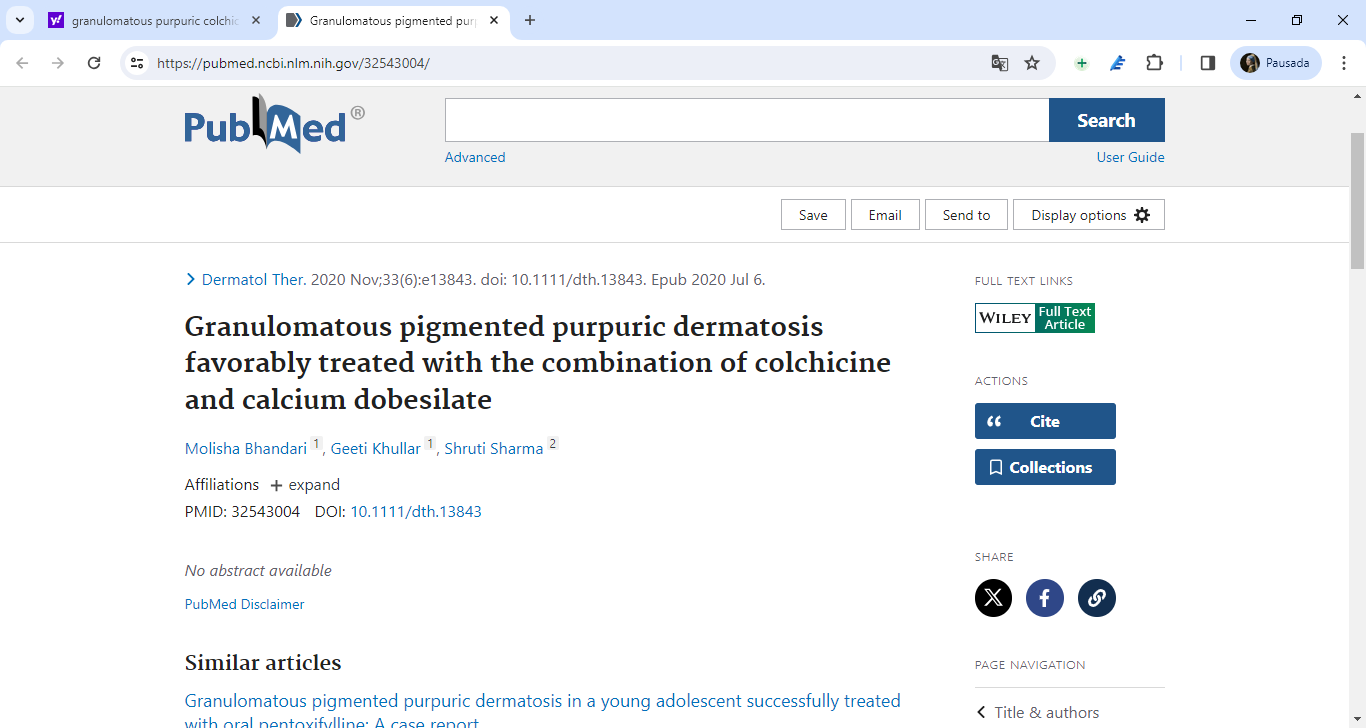 PONTOS DE APRENDIZADO
PPG subtipo pouco conhecido de DPP.
Detecção de infiltrado granulomatoso somado aos achados característicos das DPP.
Diferencial com demais dermatites granulomatosas.
obrigadA!
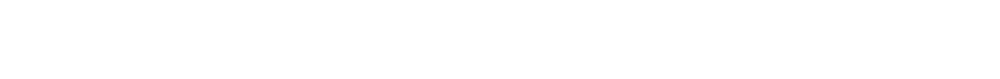